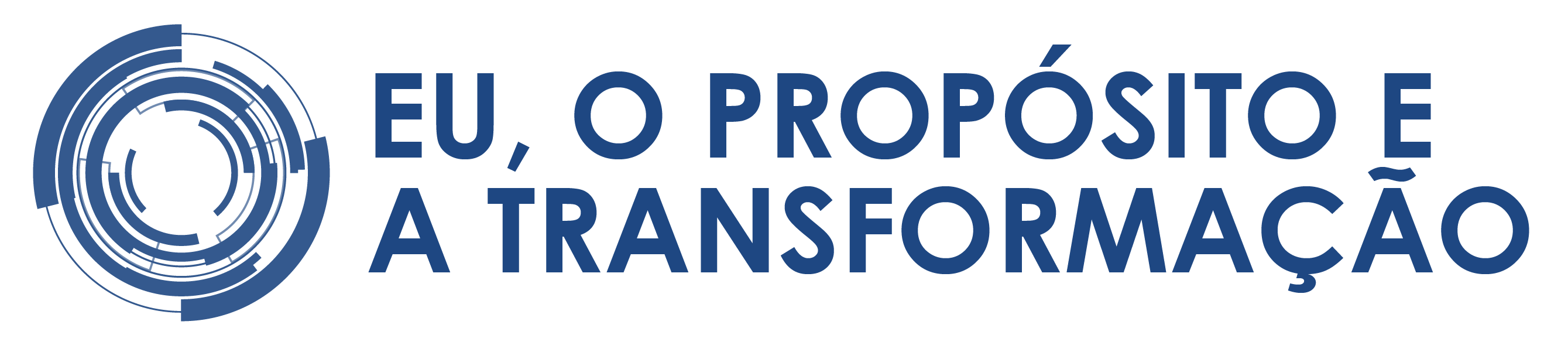 O que você faria se ficasse preso

 durante 3 anos em um campo de

 concentração nazista?
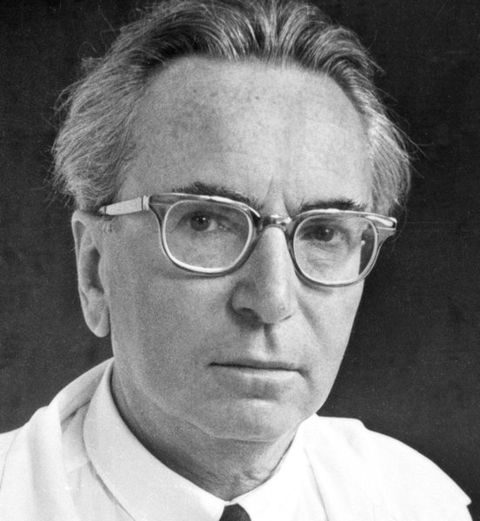 “Pode-se tirar tudo de alguém, menos a liberdade de escolher como reagir às circunstâncias e dar sentido a elas”.

Livro ‘Em busca de sentido’ - Viktor Frankl
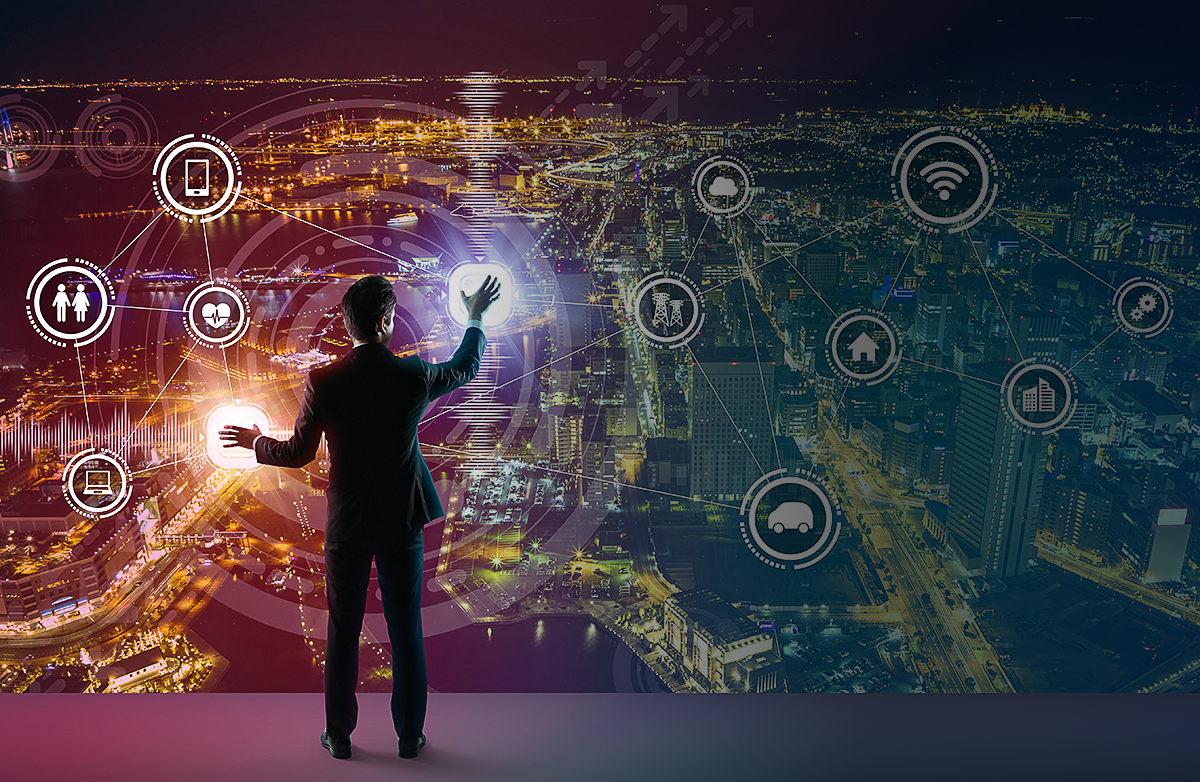 TRANSFORMAÇÃODIGITAL
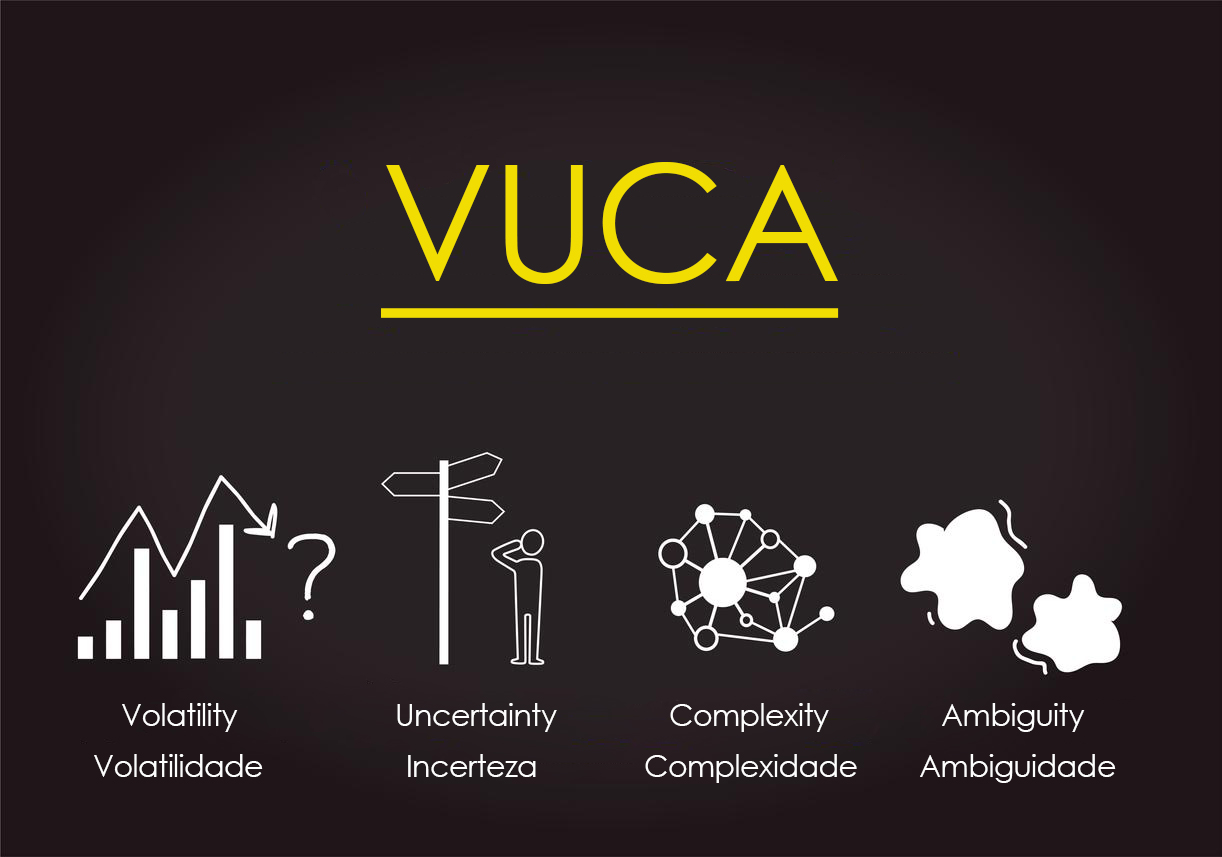 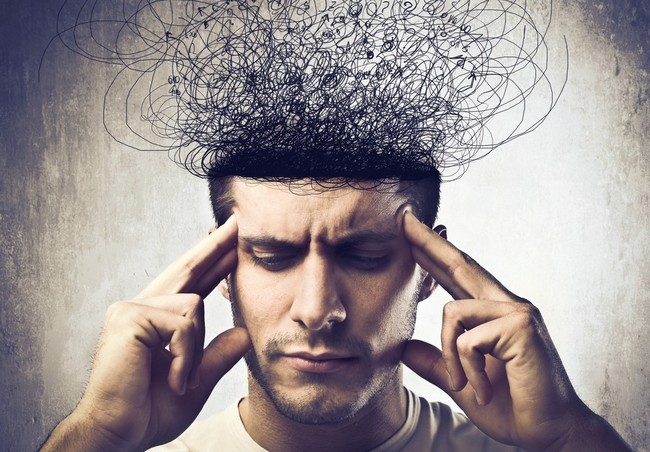 INFOXICAÇÃO
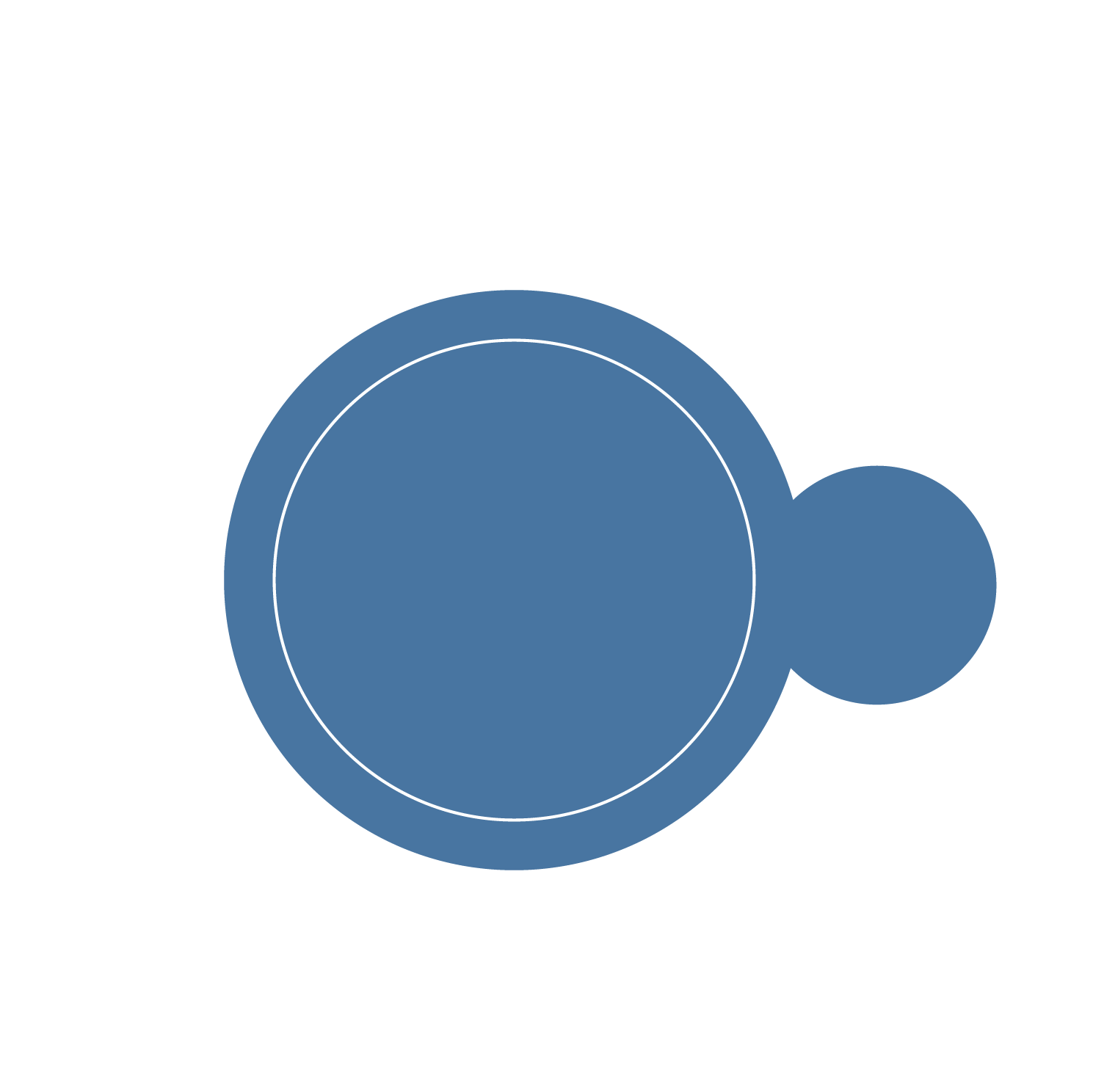 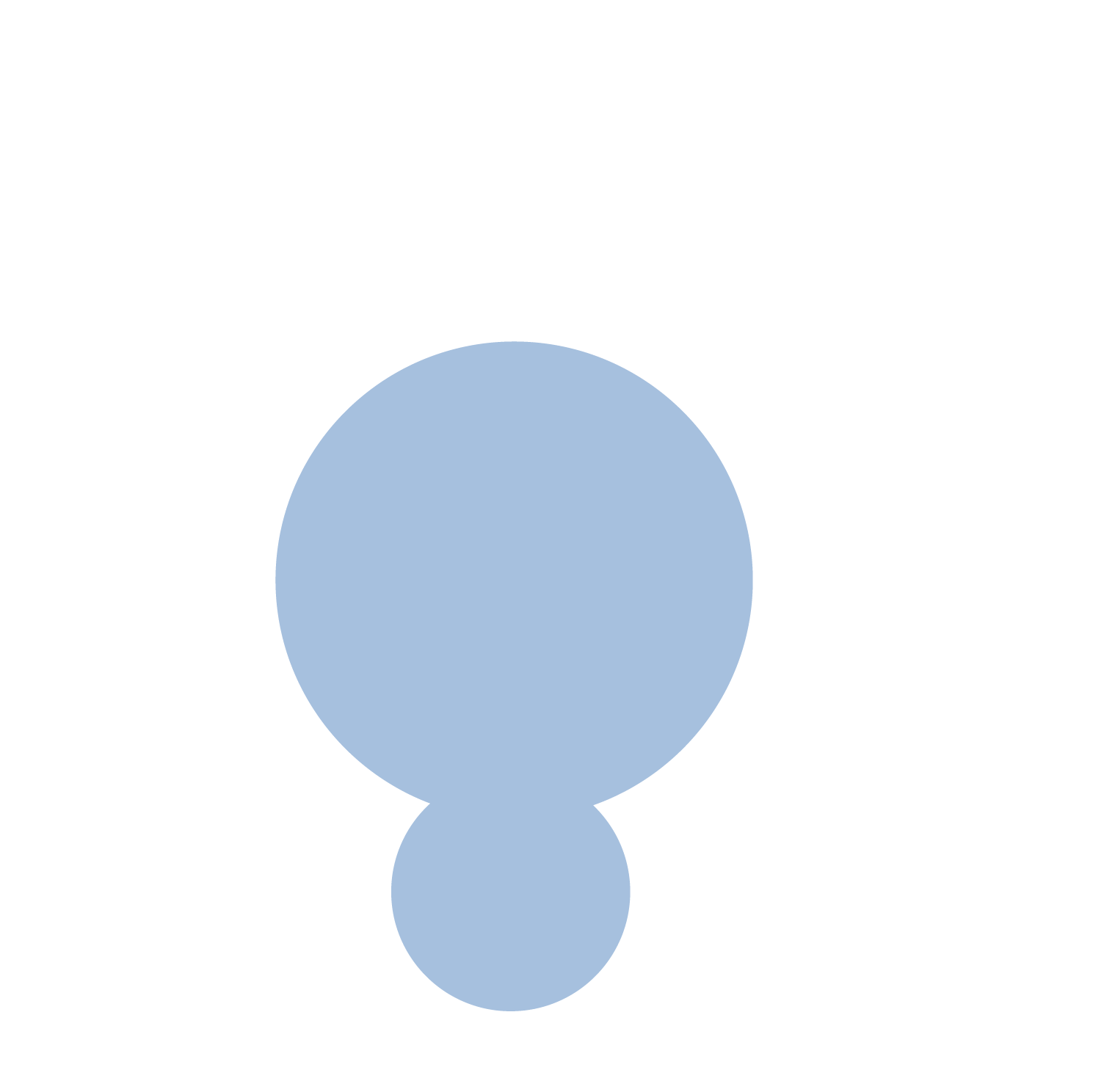 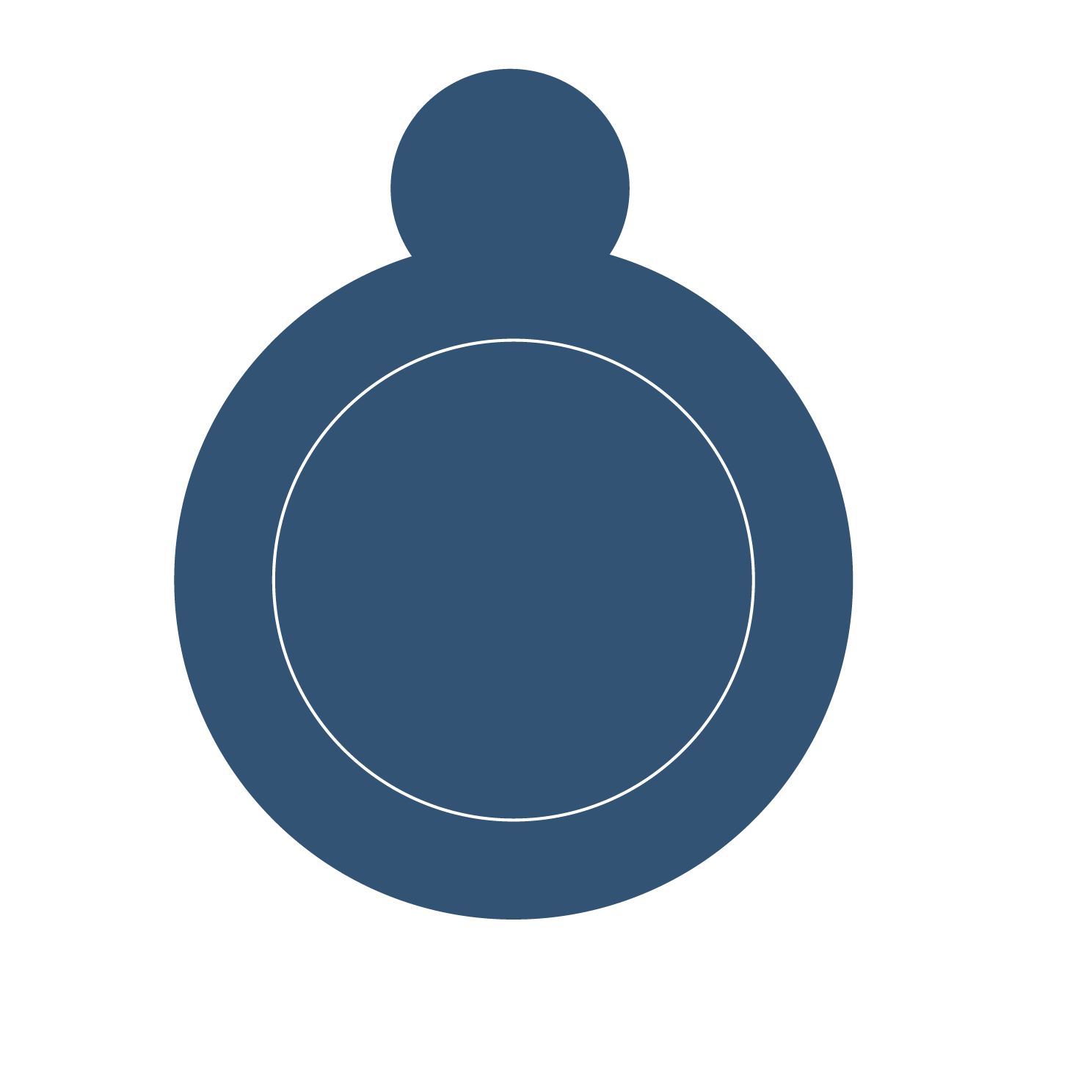 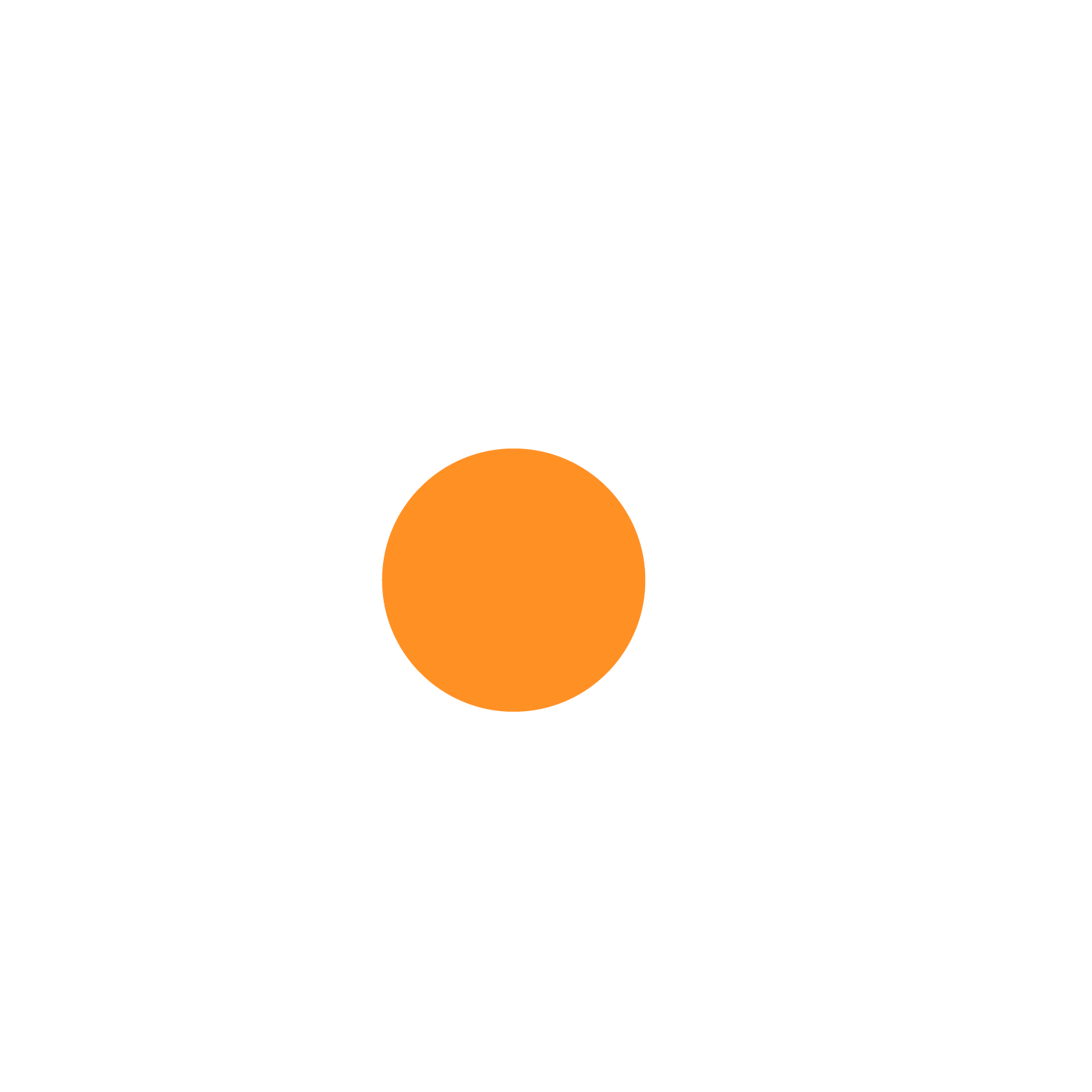 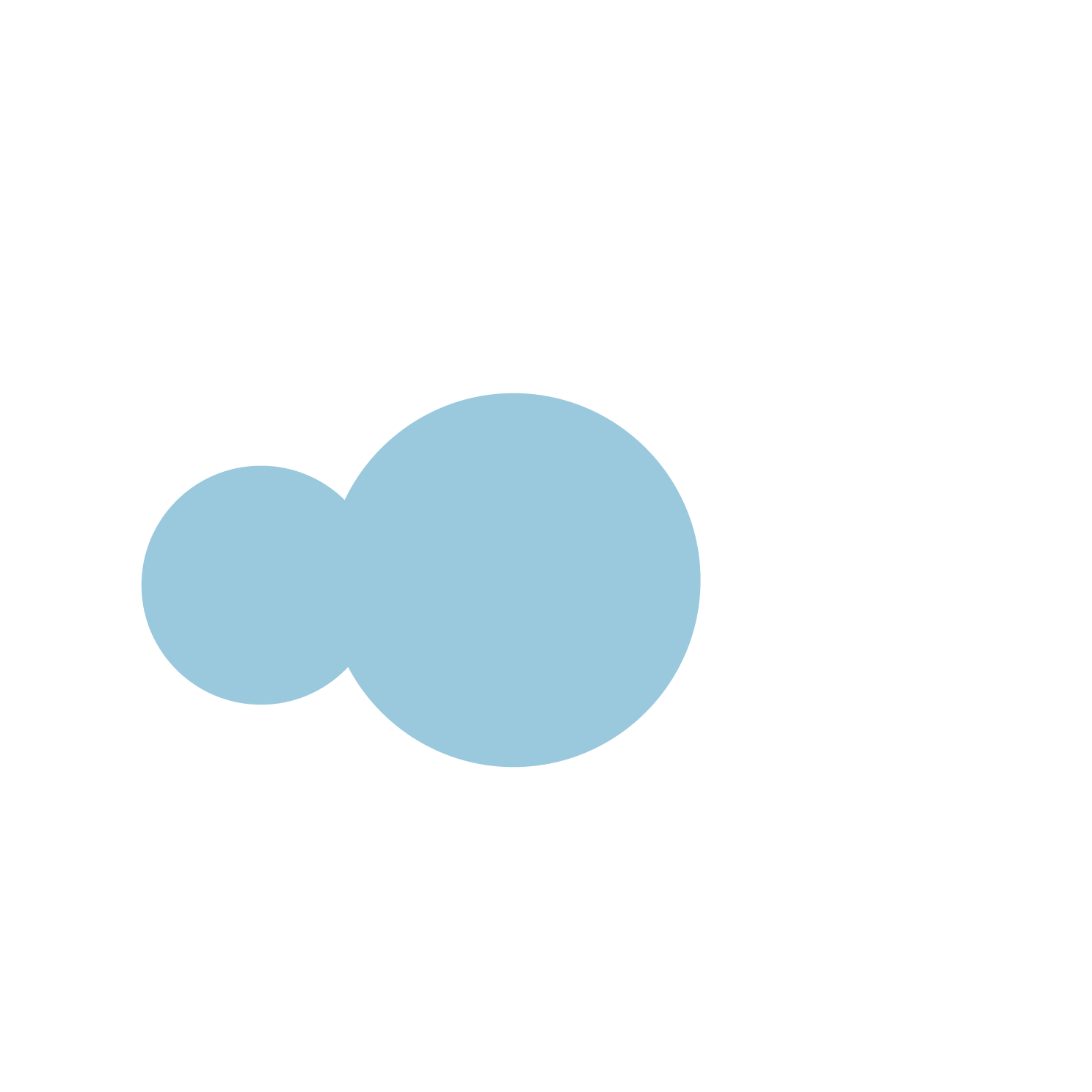 Posicionamento
Como nos diferenciamos.
O que entregamos.
Propósito
Valores
Missão
Onde queremos chegar.
Como agimos
Porque a empresa existe.
Visão
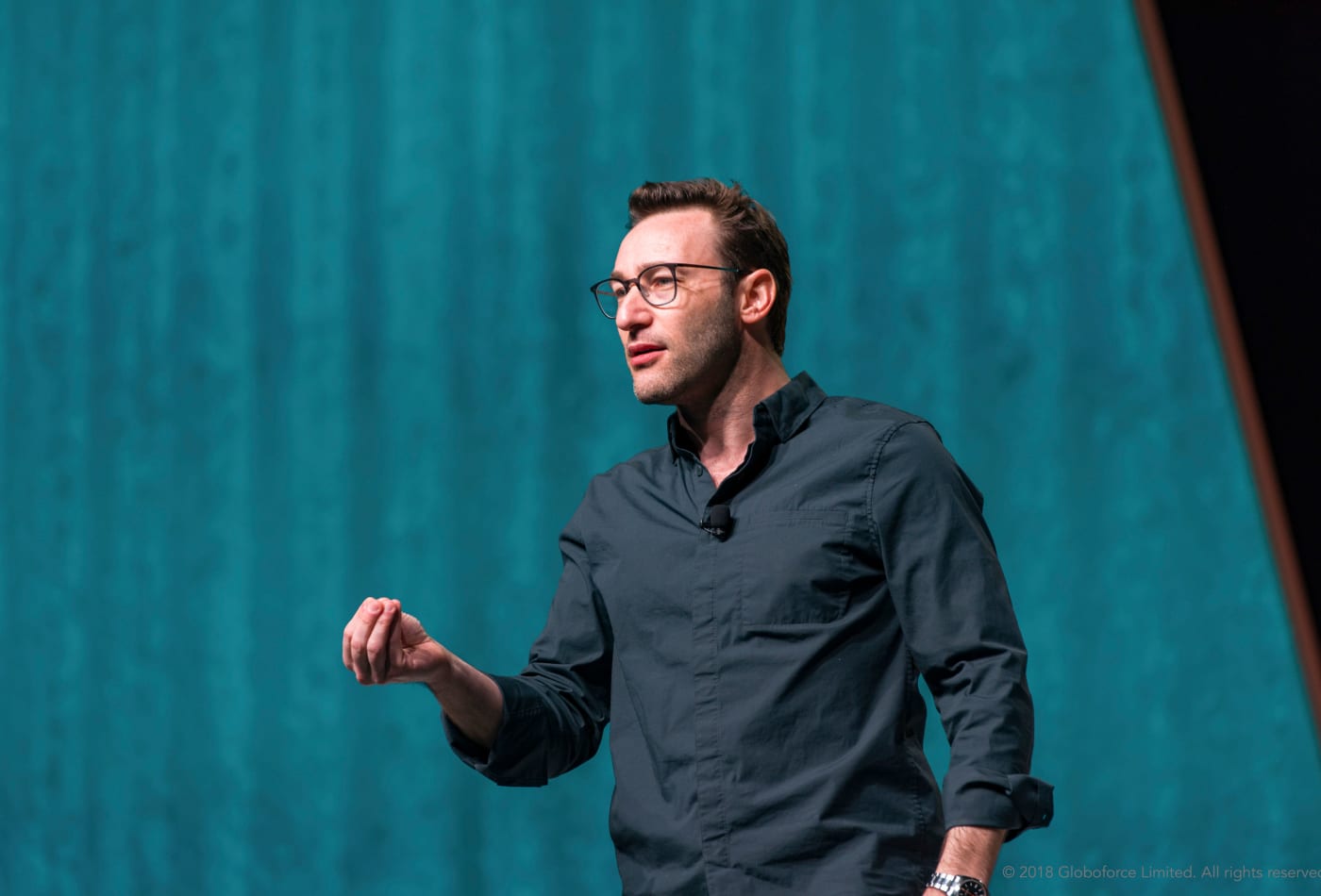 “As pessoas não compram O QUE você faz,
Elas compram PORQUE você faz”.
https://www.youtube.com/watch?v=ayaO26BmkPk
Simon Sinek
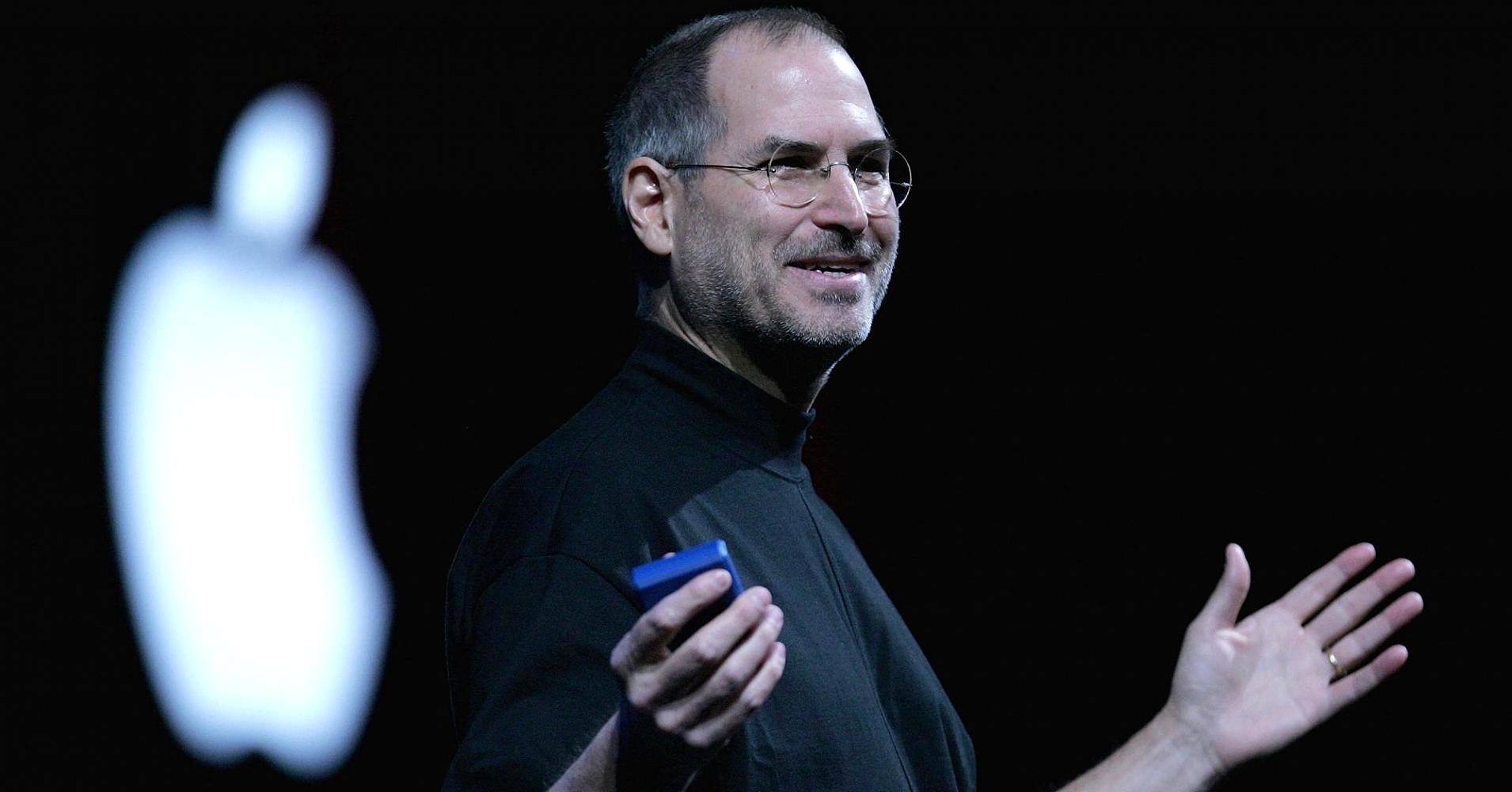 PROPÓSITO
DA EMPRESA
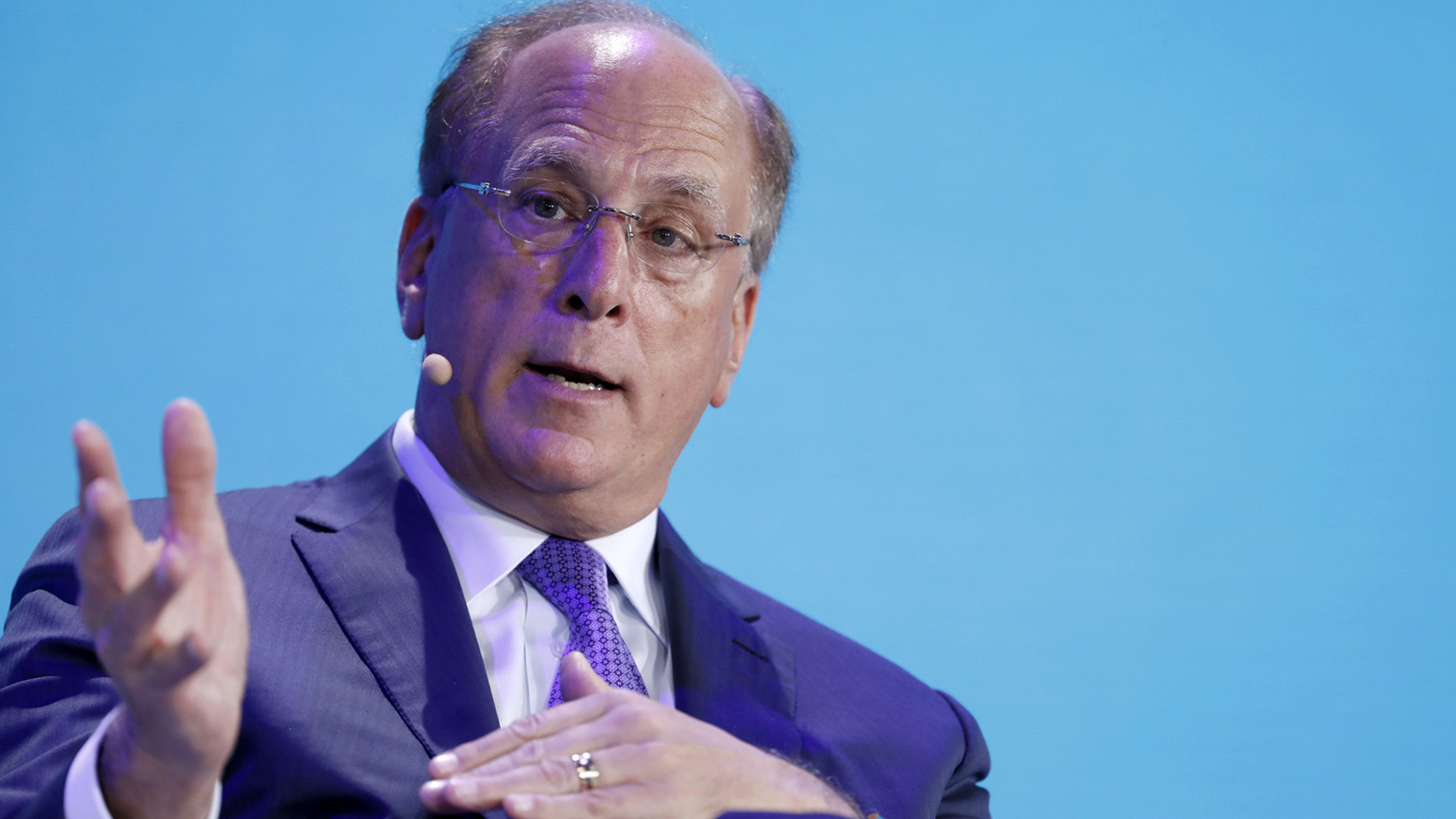 “Quem não for movido por um PROPÓSITO 
além do próprio negócio pode ficar para trás”.
“O lucro não é de forma alguma
 inconsistente com PROPÓSITO; de fato, 
o LUCRO e o PROPÓSITO
 estão intimamente associados”.
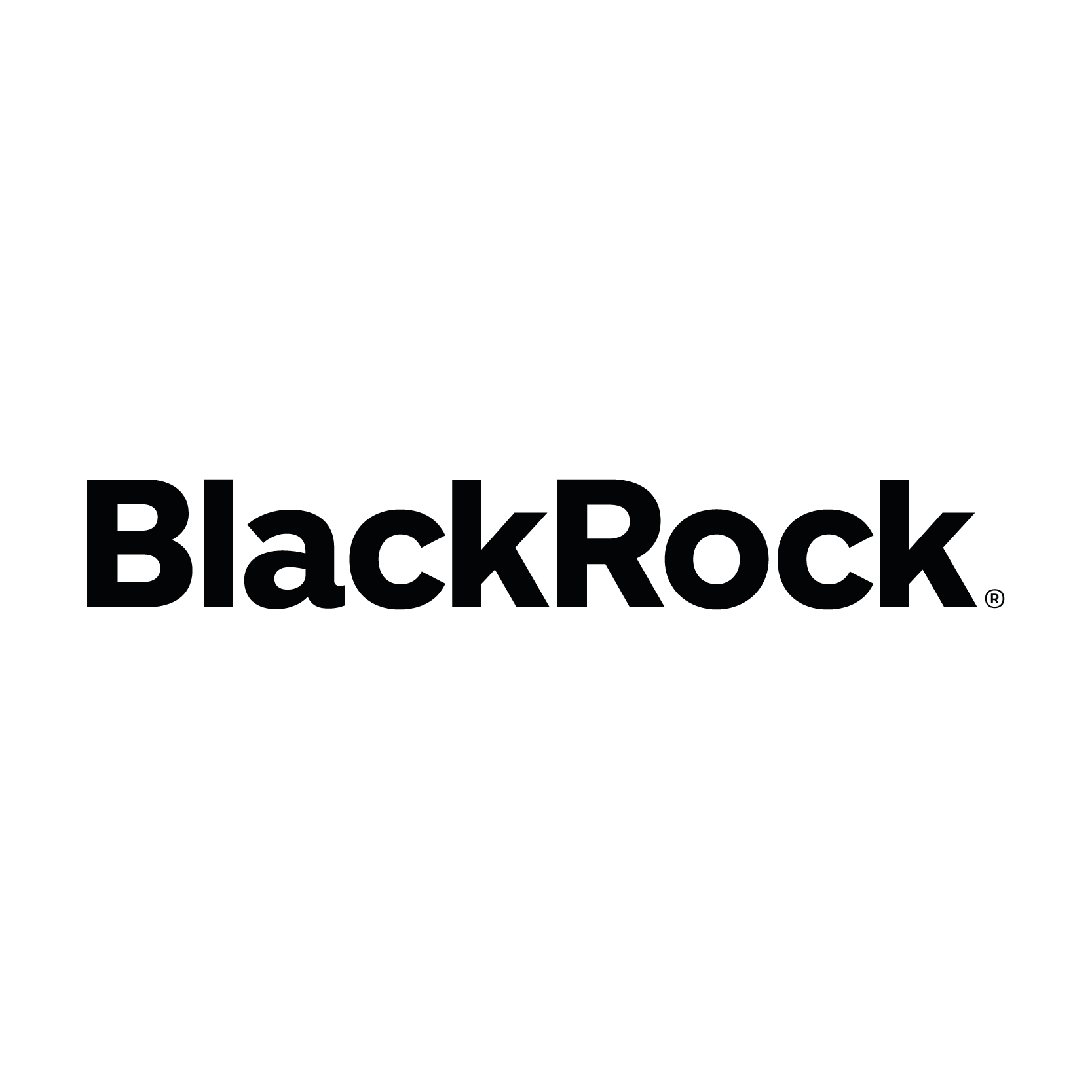 Larry Flink
Fundo                         
que administra 
 6,3 trilhões de dólares
https://www.blackrock.com/br/2019-larry-fink-carta-ceo
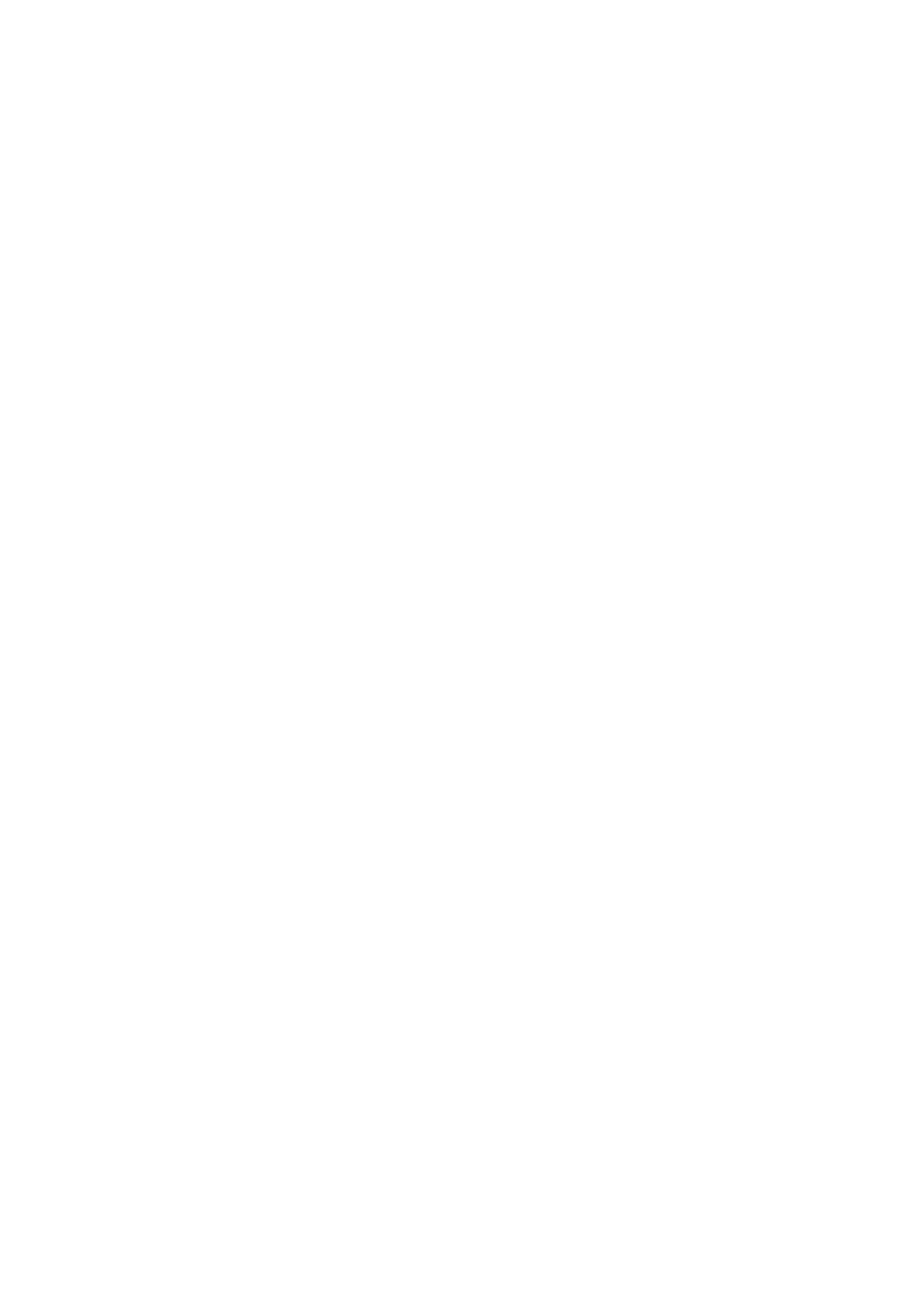 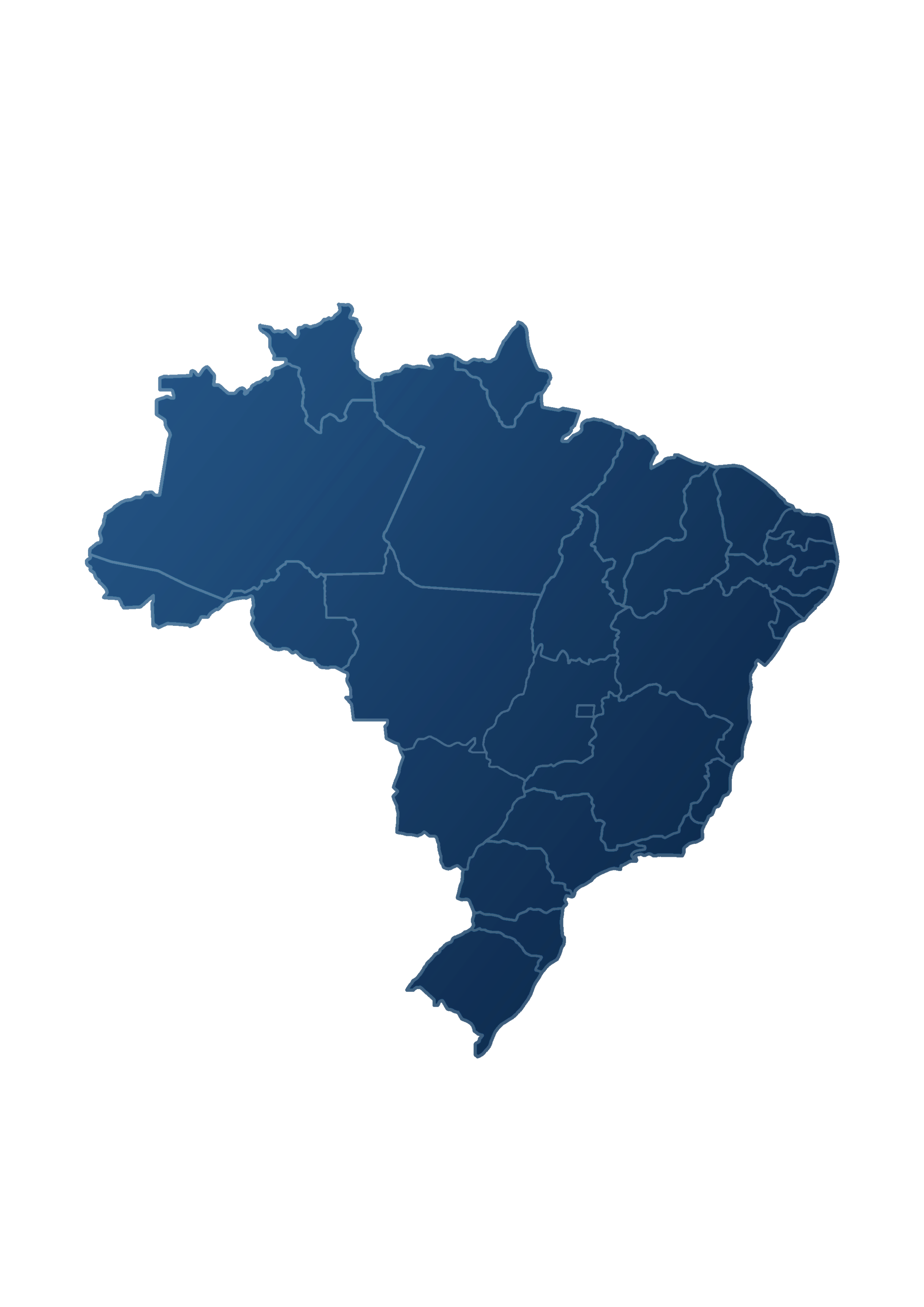 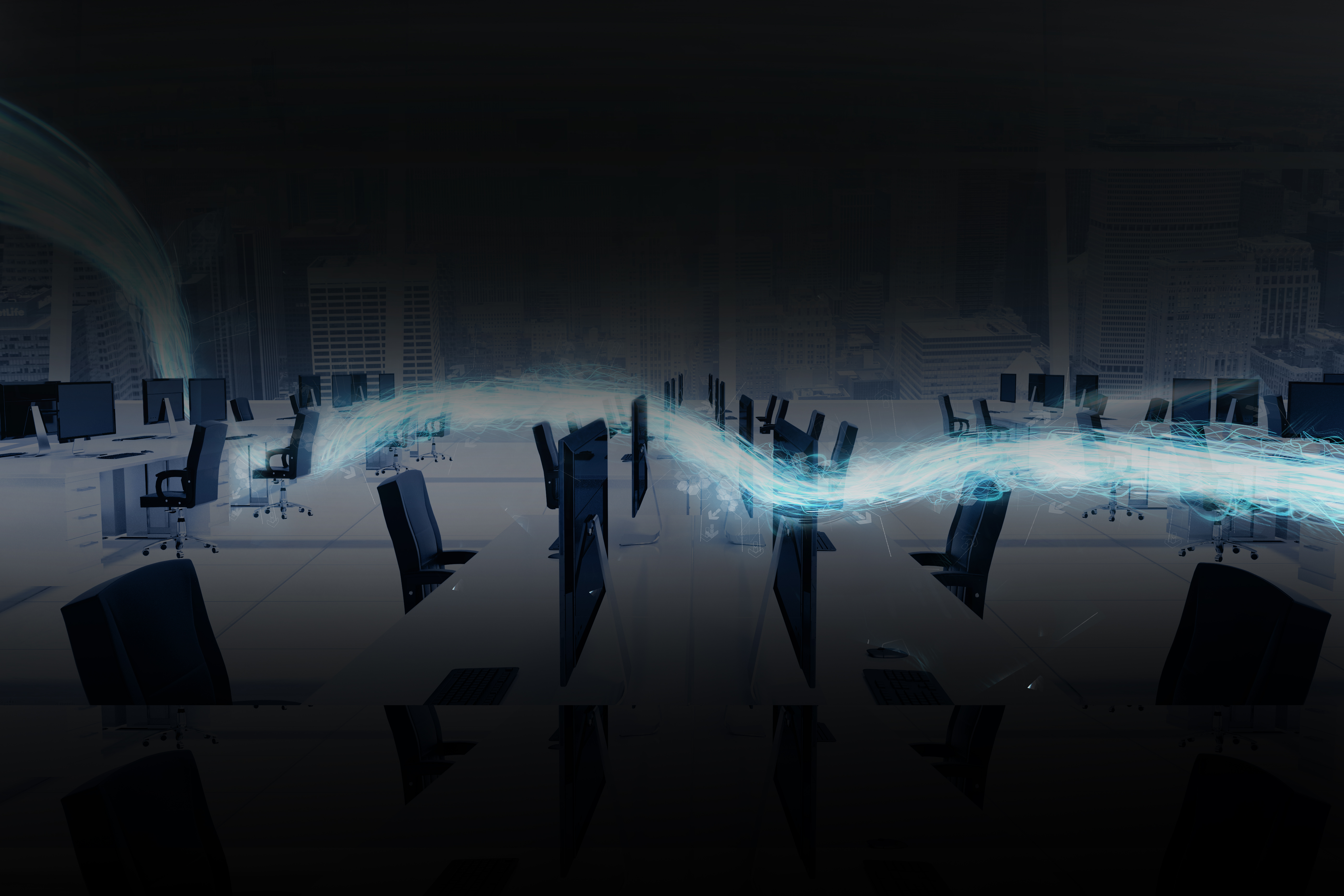 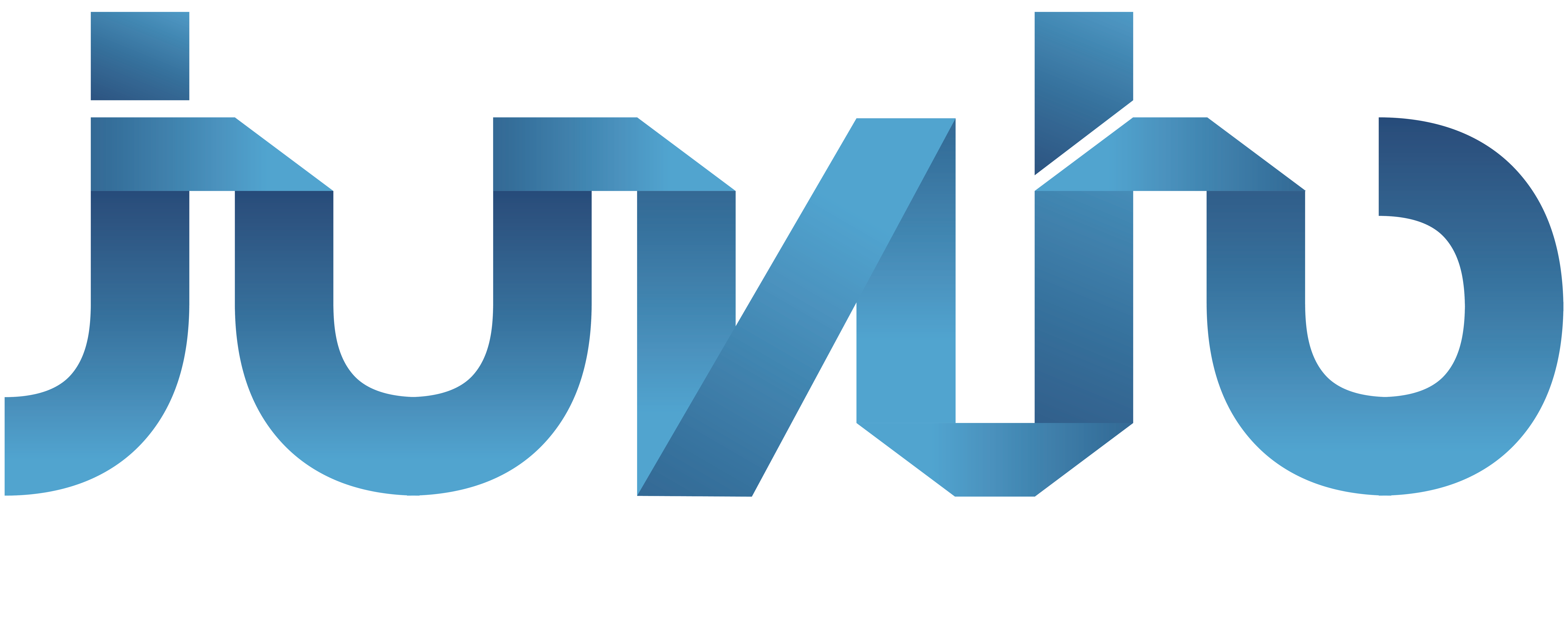 Levar a inclusão, para transformar a vida das pessoas e das regiões.
É sintomático...
Está aumentando a relevância do PROPÓSITO quando as PESSOAS DEMONSTRAM VER
CADA VEZ MENOS SENTIDO EM SUA ROTINA.
A CRISE NÃO É SÓ ECONÔMICA é também uma CRISE DE SIGNIFICADOS.
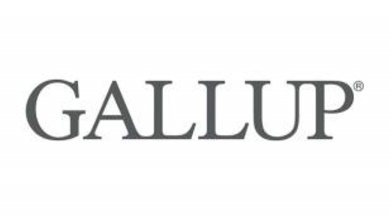 85% dos empregados não se sentem engajados no trabalho
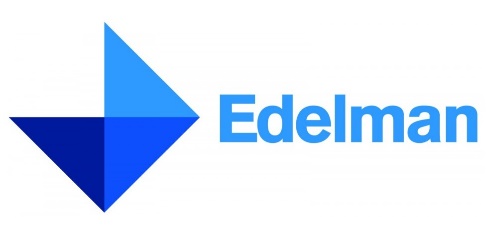 Barômetro da Confiança – 27 países / 33.000 pessoas
A crença em instituições como governo, empresas, mídia e 
ONGs em 2019 está abaixo de 60 pontos, numa escala de 0 a100.
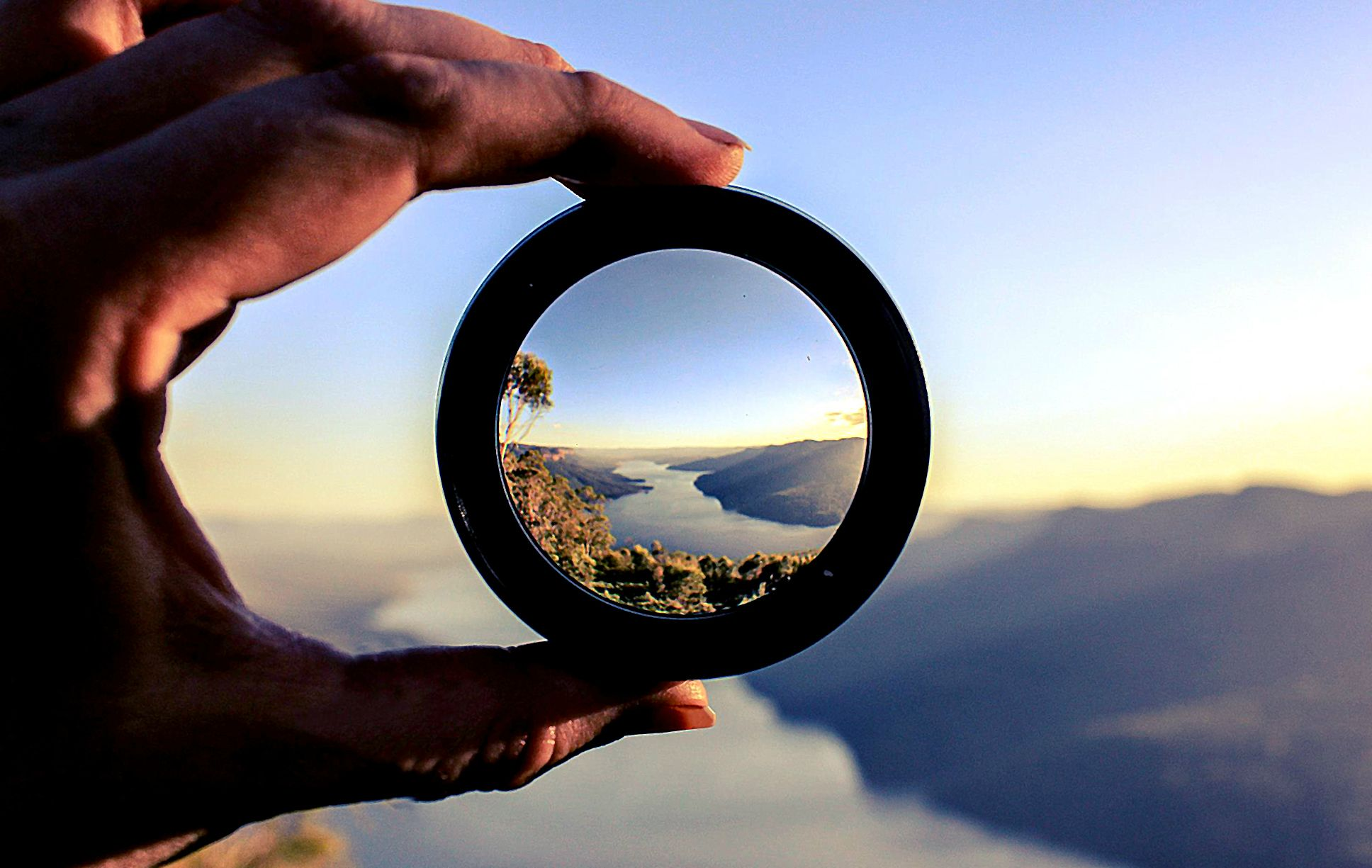 PROPÓSITO
PESSOAL
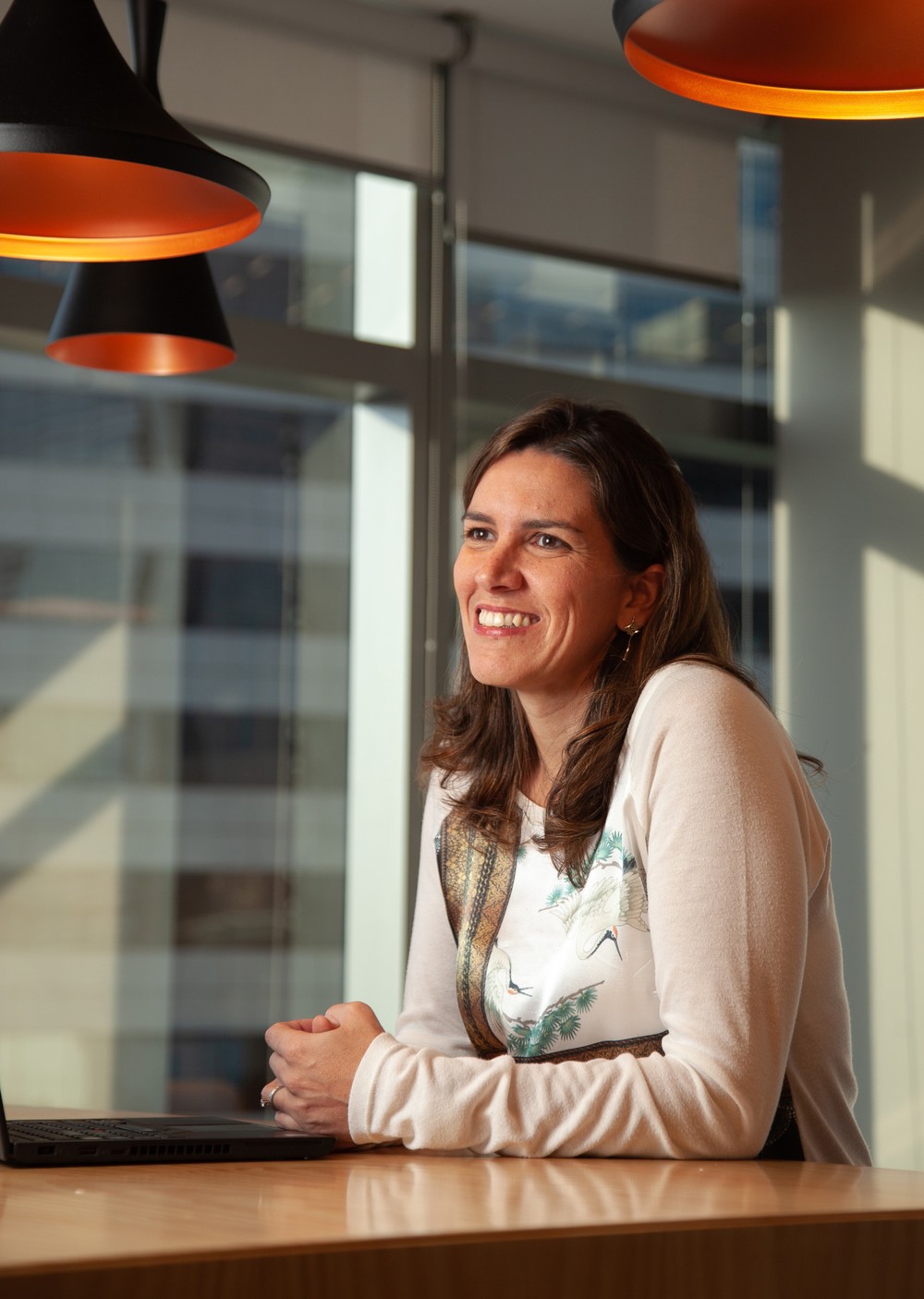 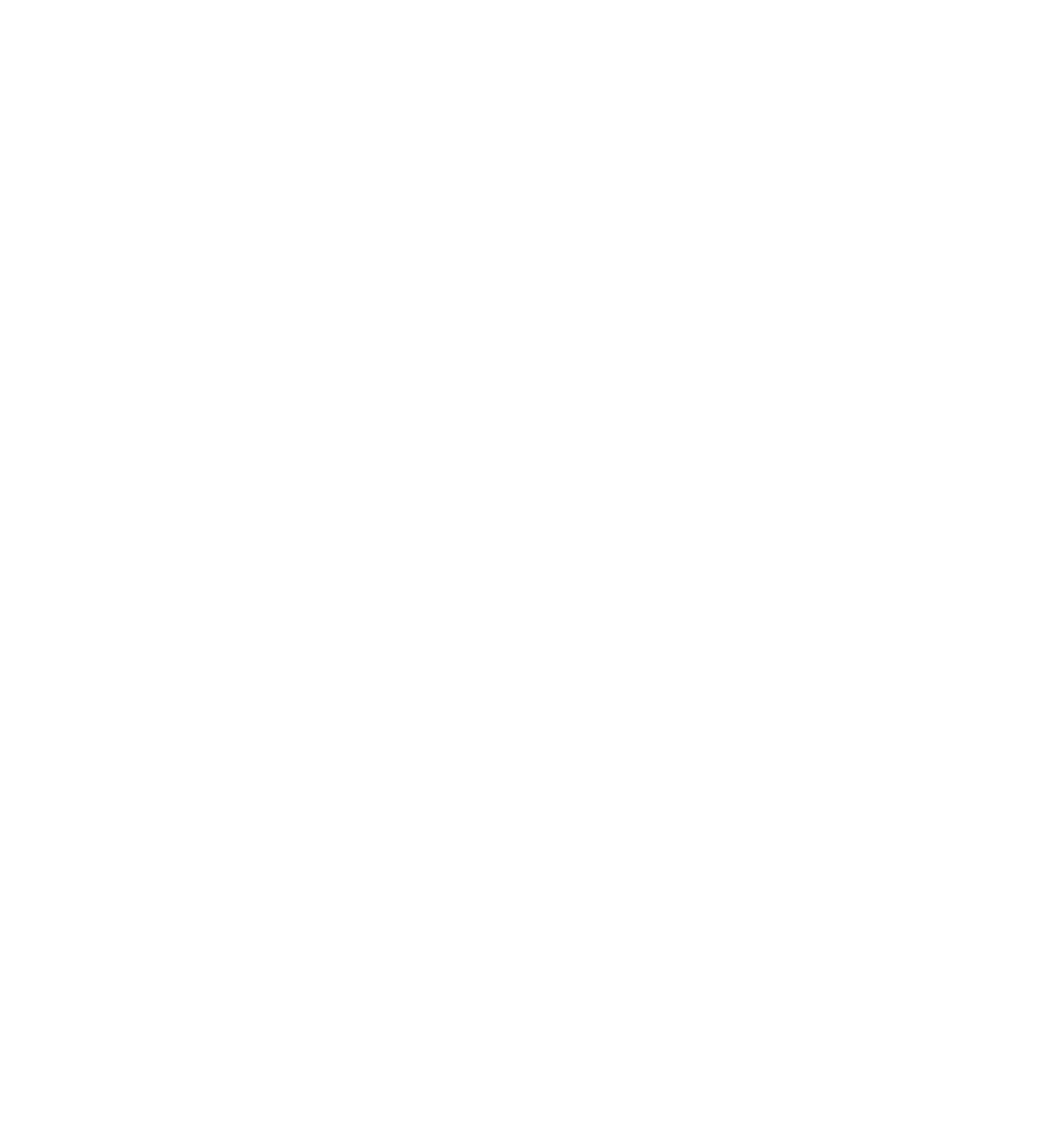 190 países - 161.000 colaboradores
2017 programa para auxiliar os participantes a definir seu PROPÓSITO PESSOAL.
No Brasil 2.380 colaboradores já receberam o treinamento.
“Encontrar no trabalho parte de seu propósito pessoal aumenta a
 produtividade e a satisfação”
Luciana Paganato 
 VP de RH Unilever
COMO eu contribuo?
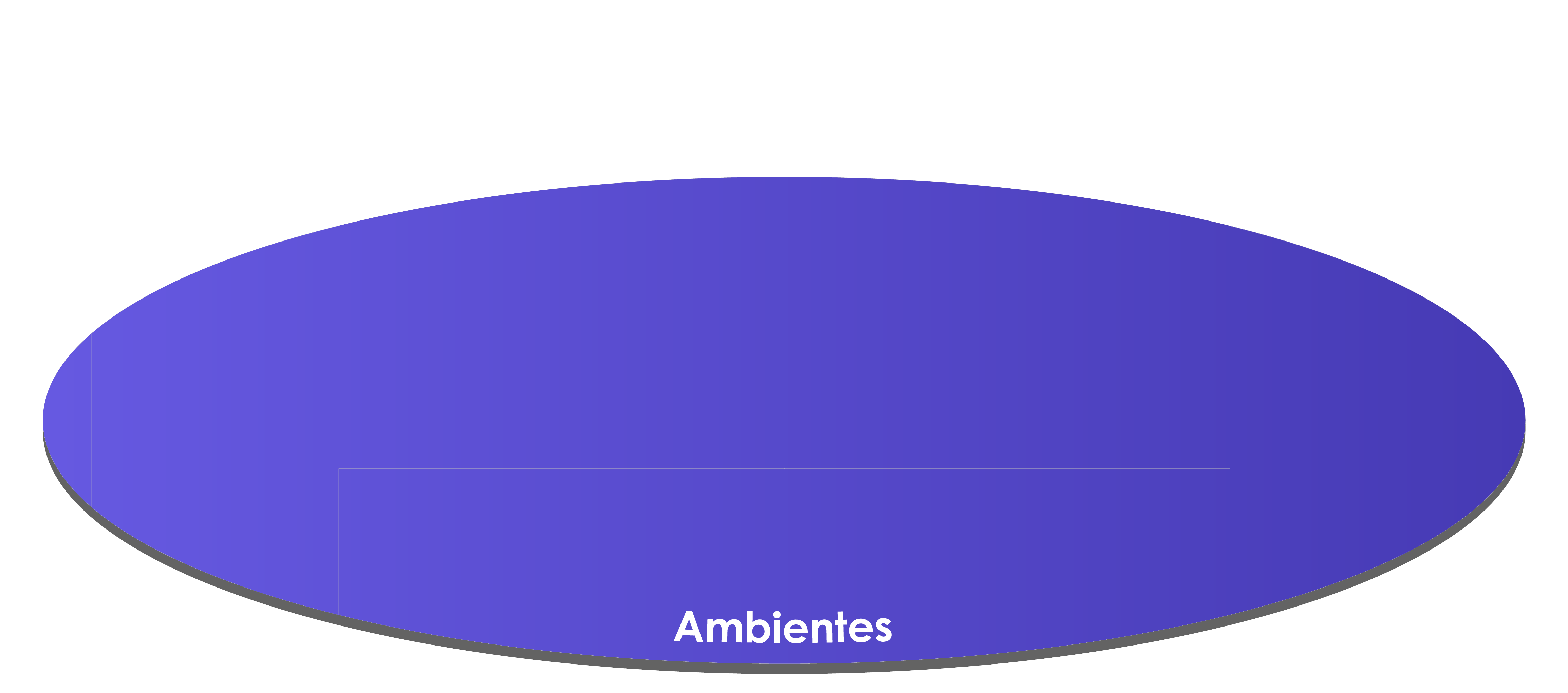 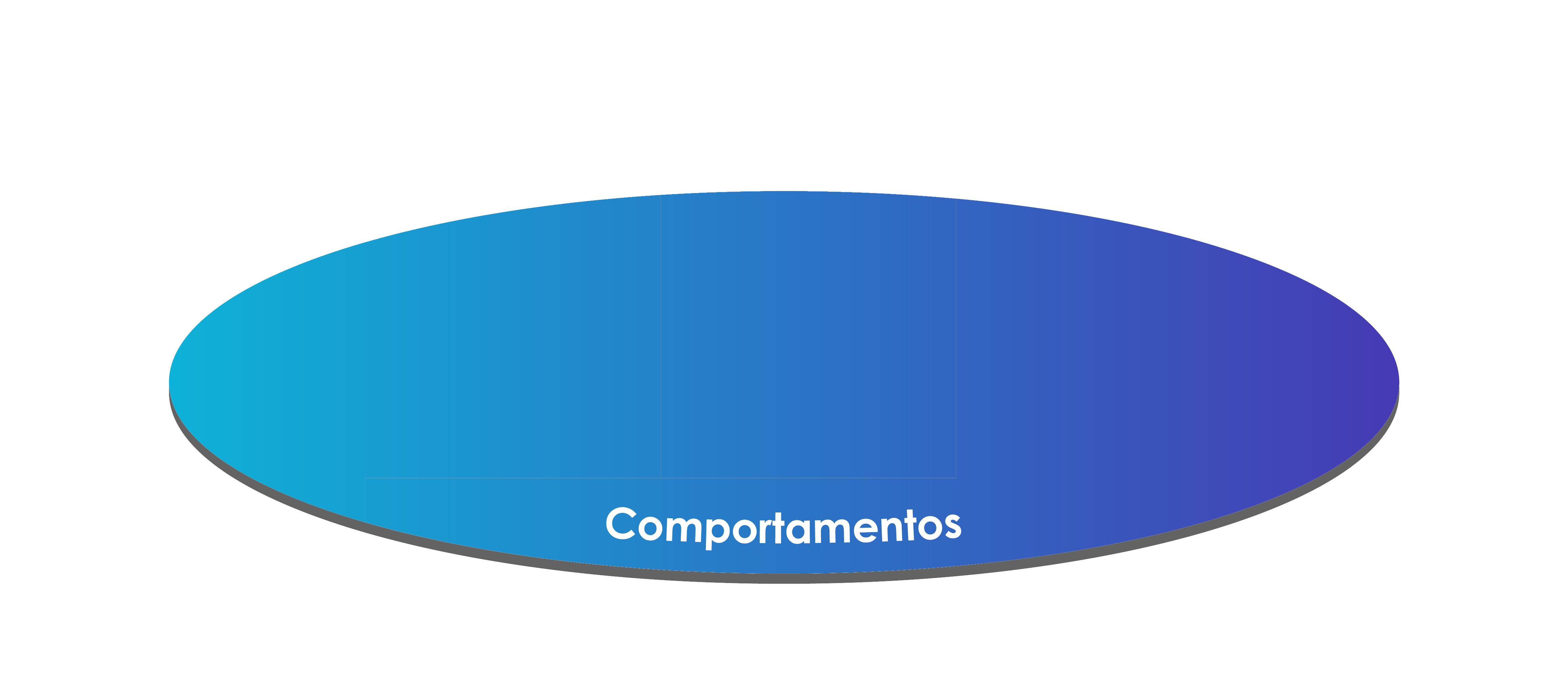 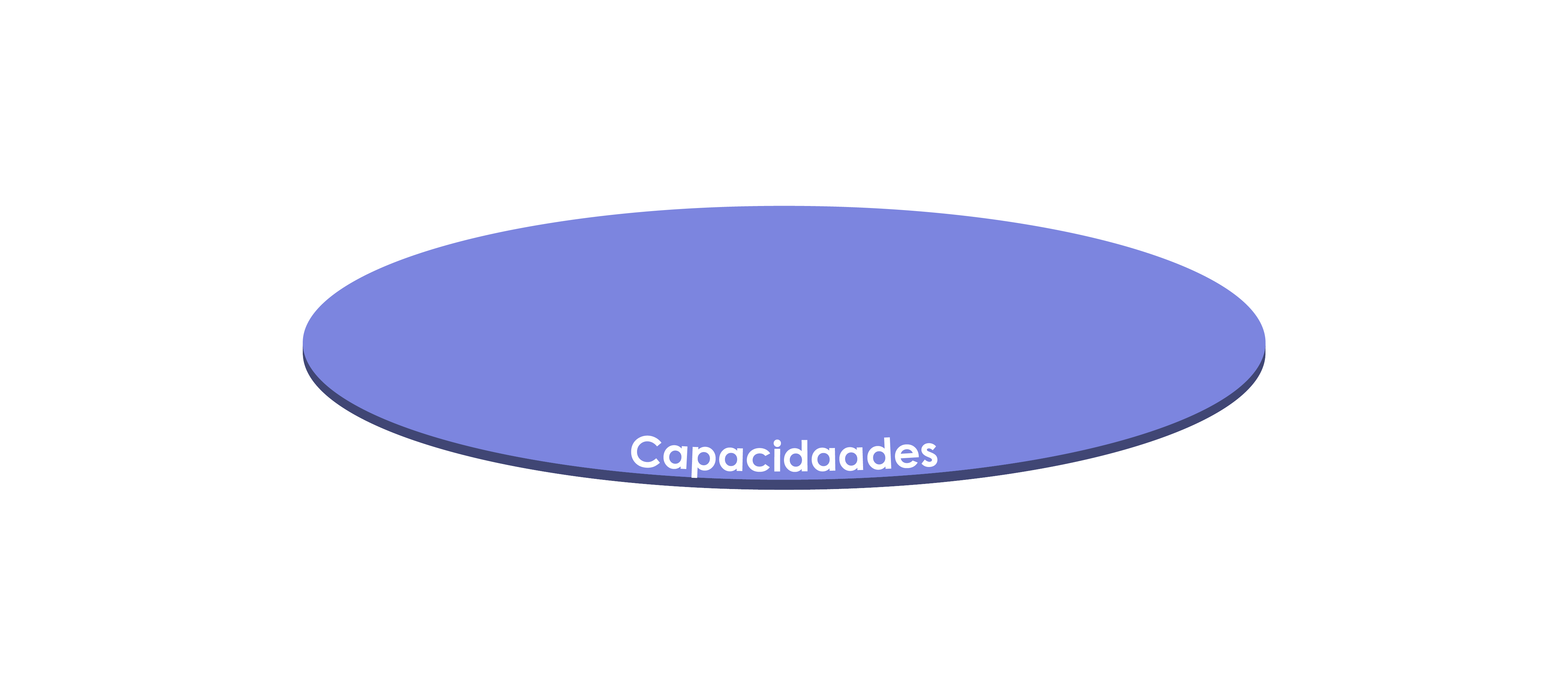 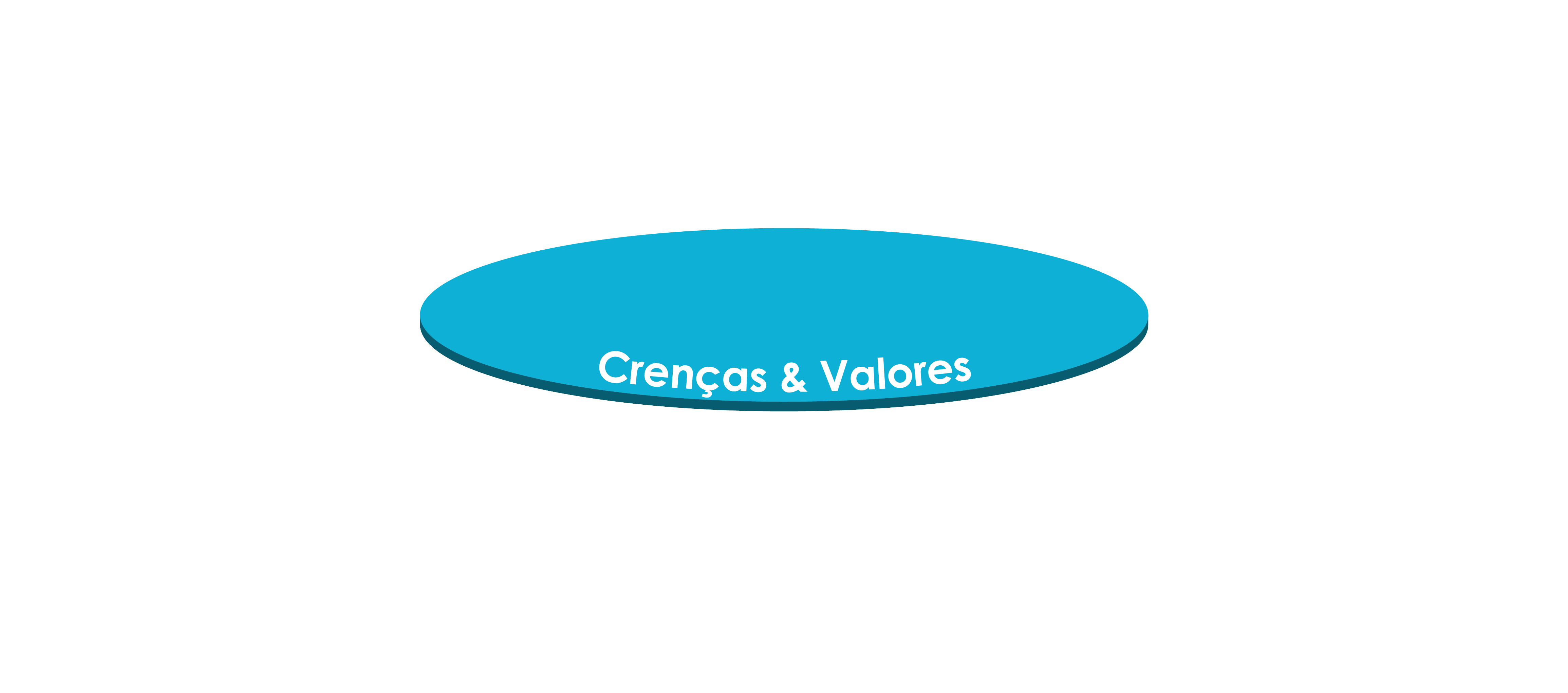 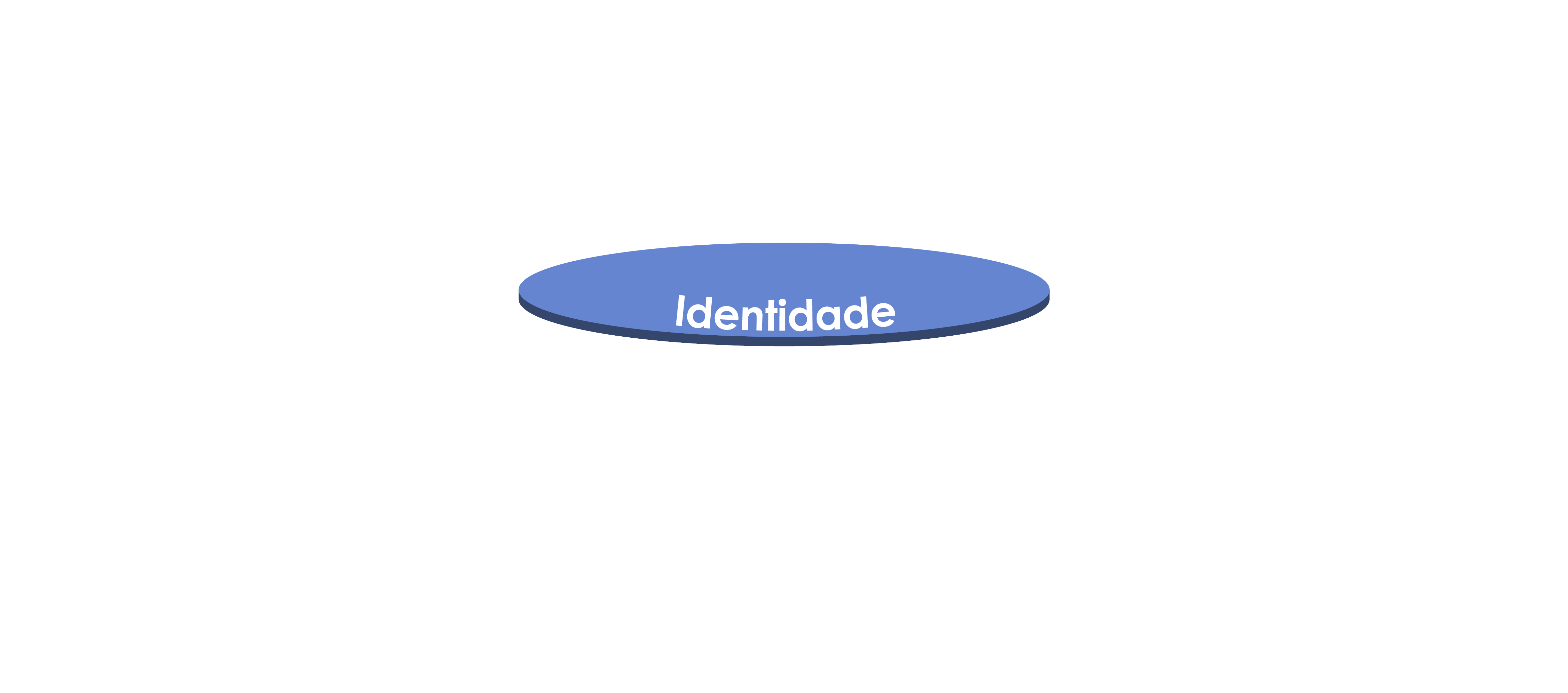 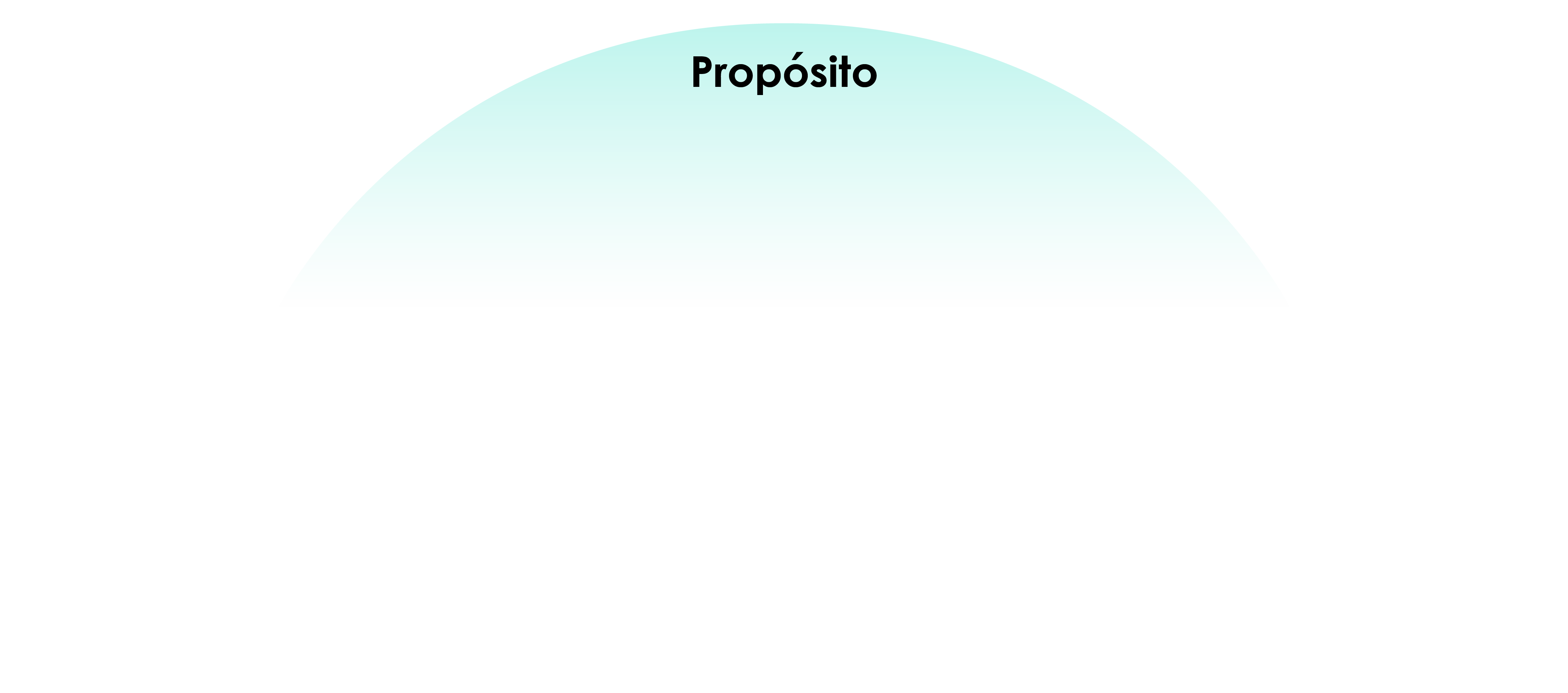 QUEM sou eu?
POR QUE eu faço?
COMO eu faço?
O QUE eu faço?
ONDE E QUANDO?
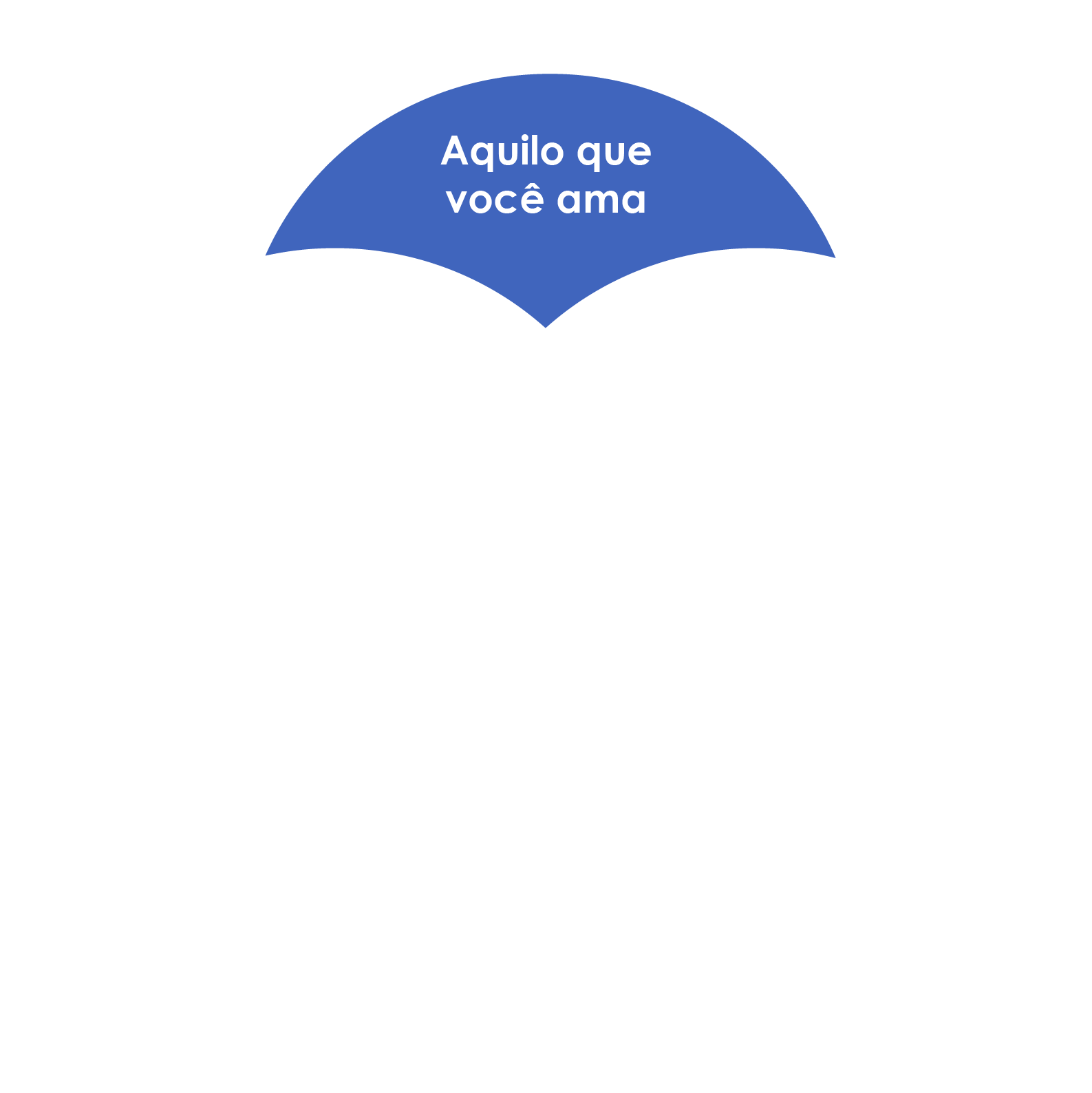 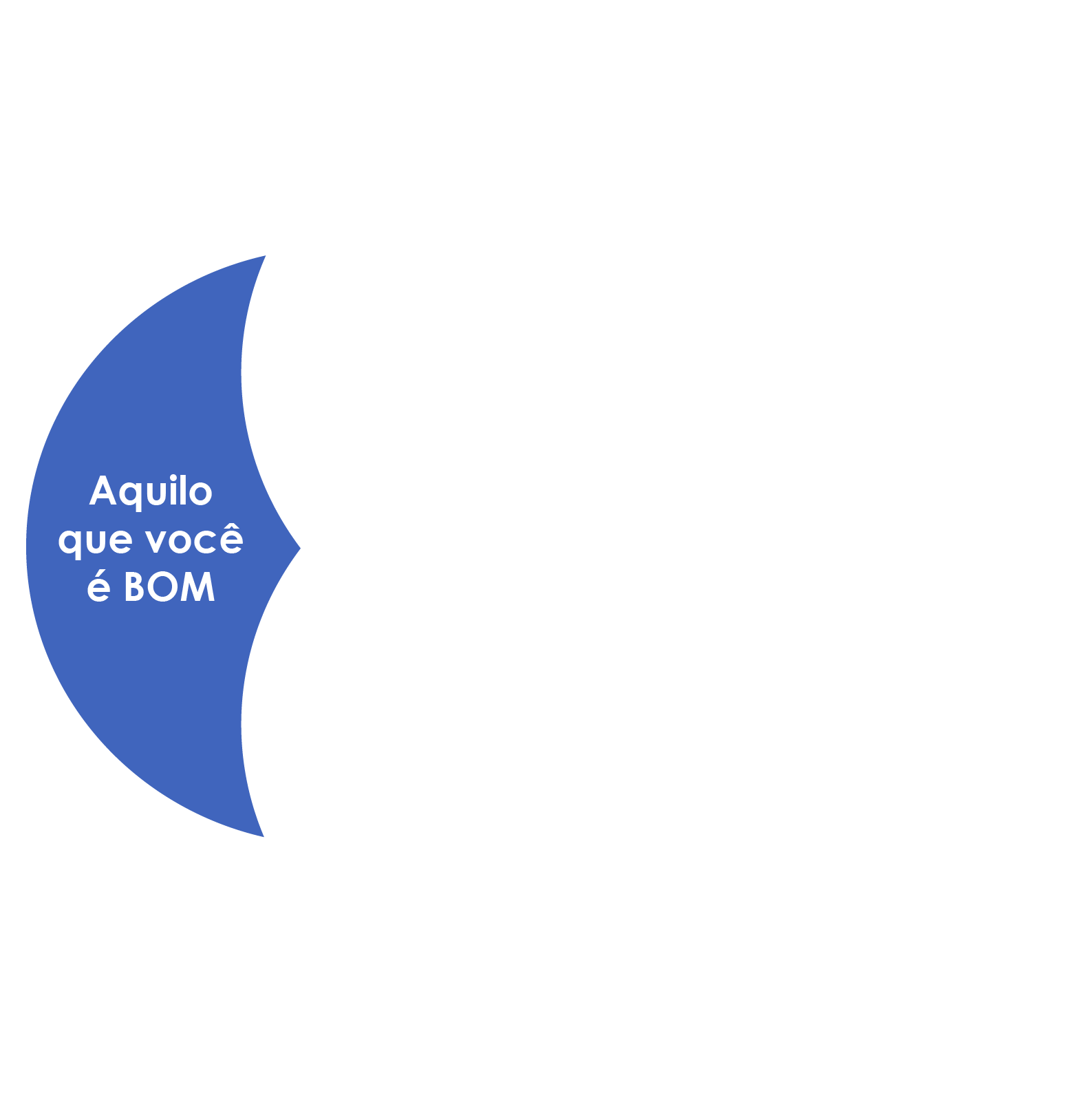 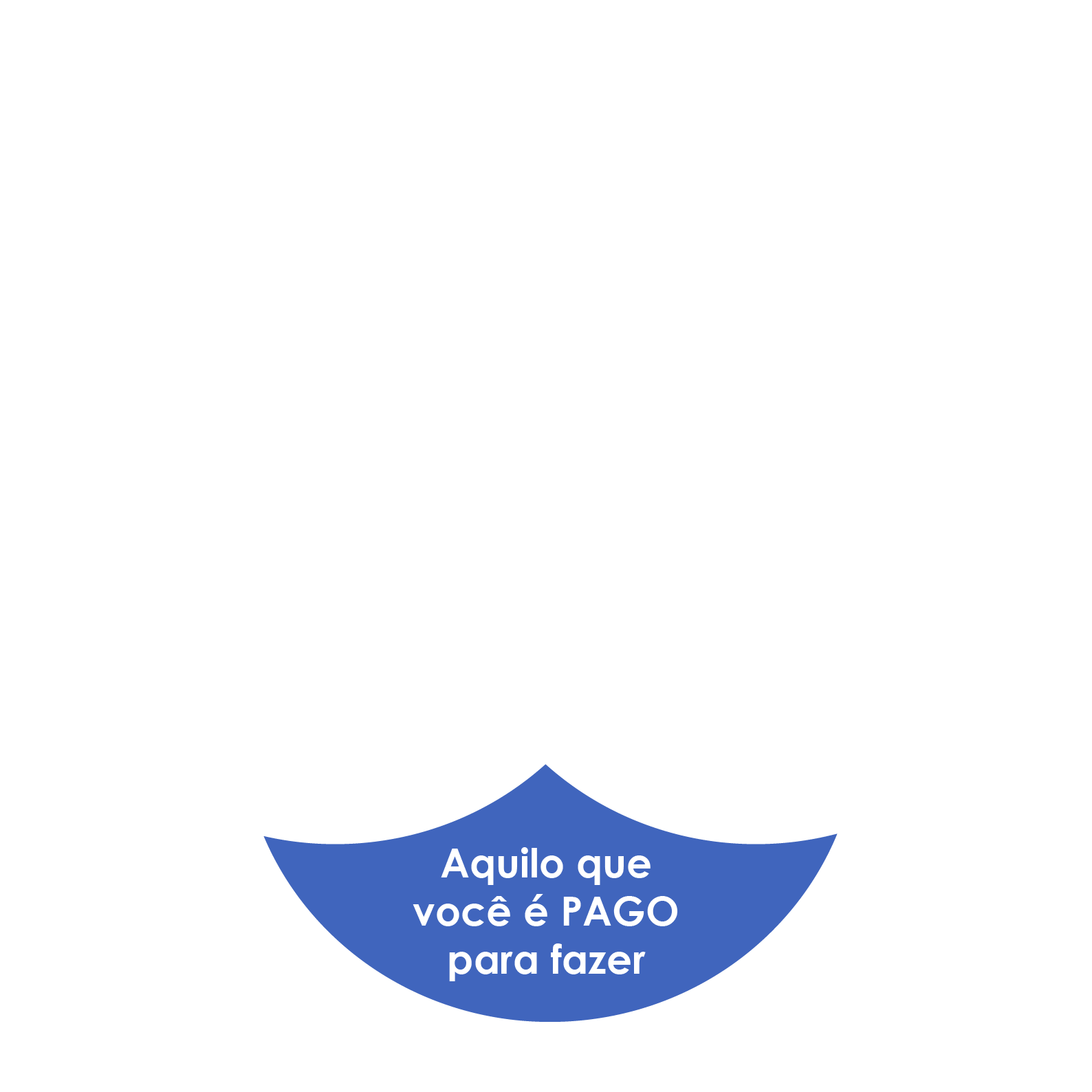 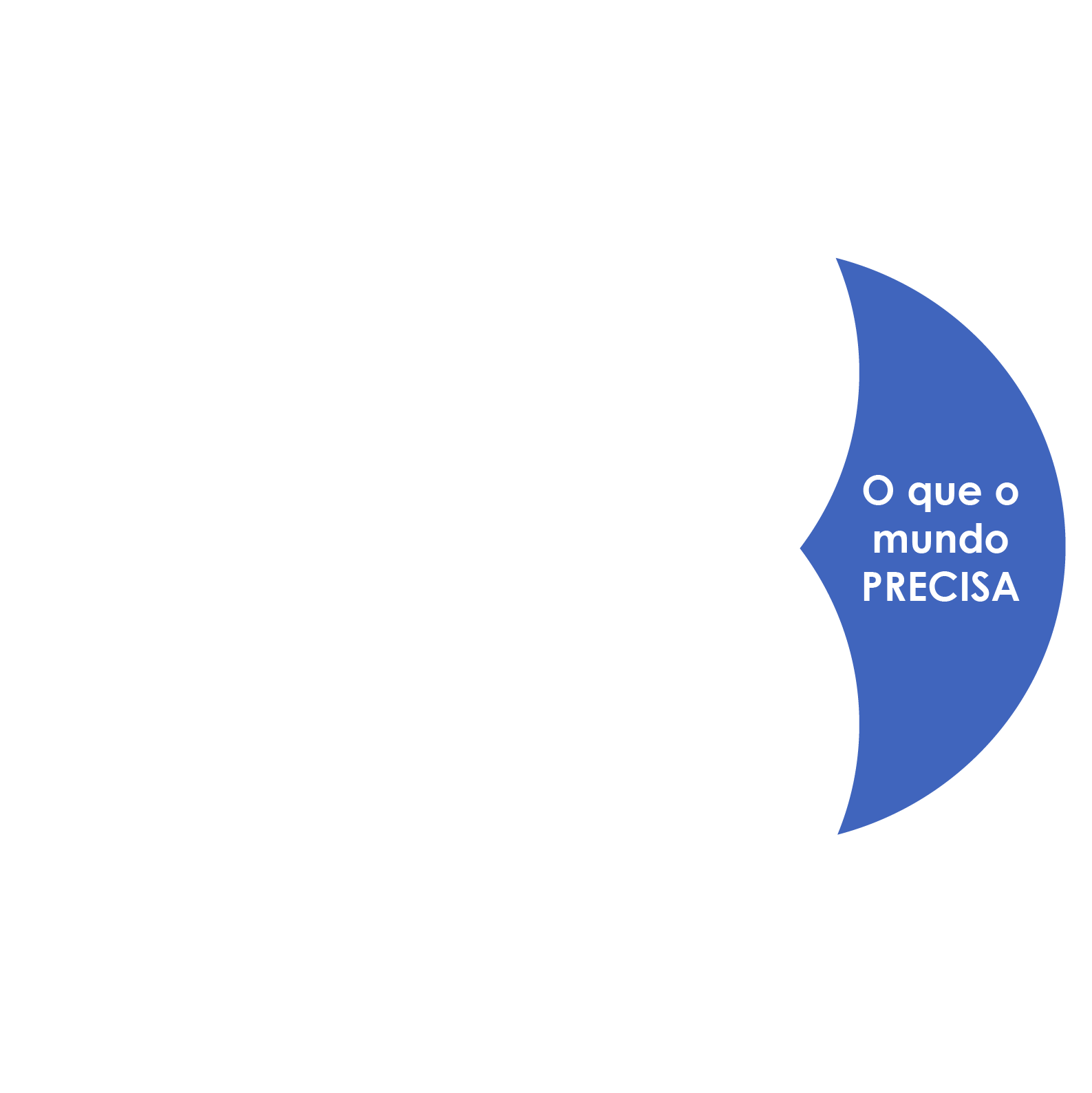 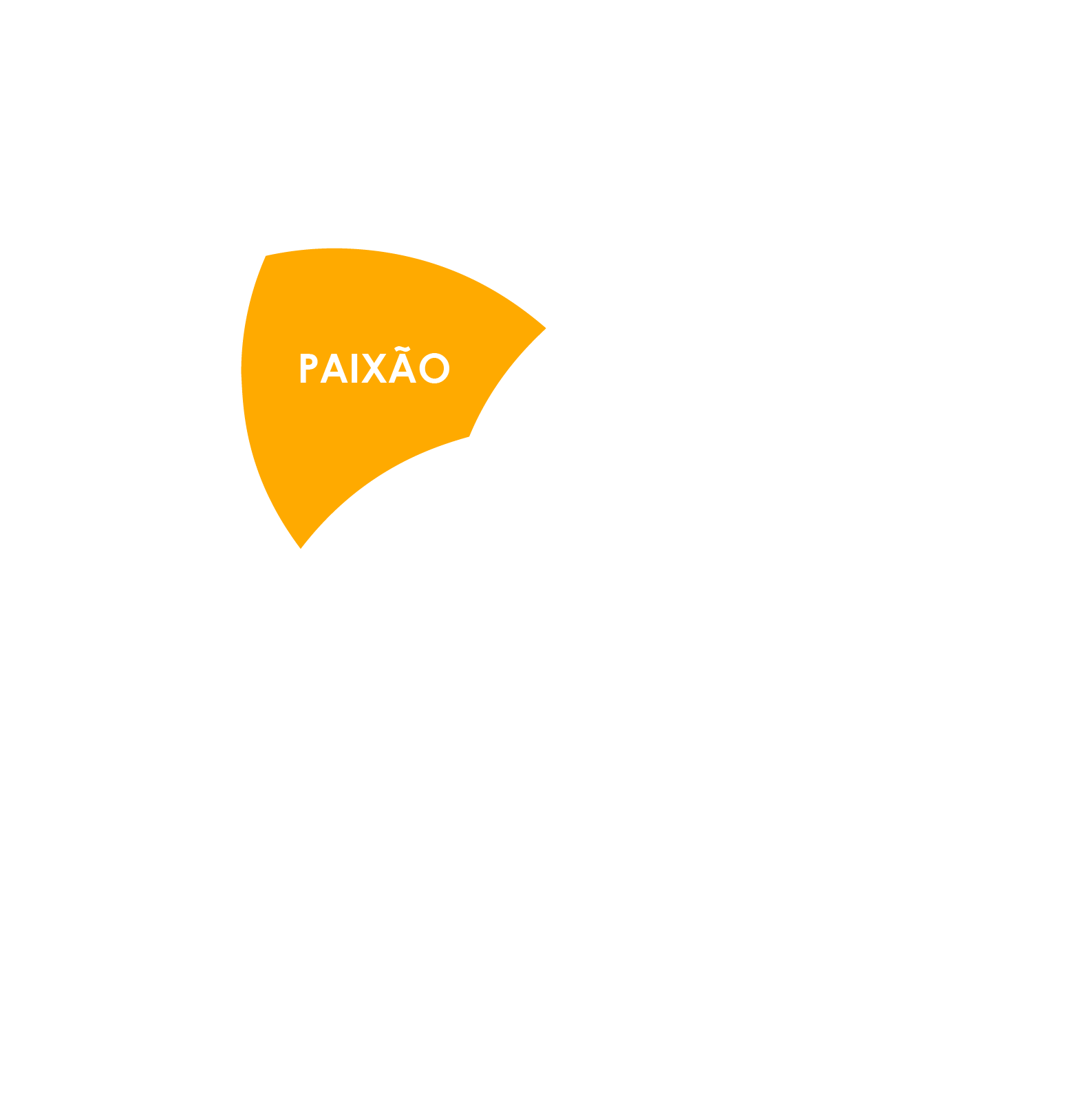 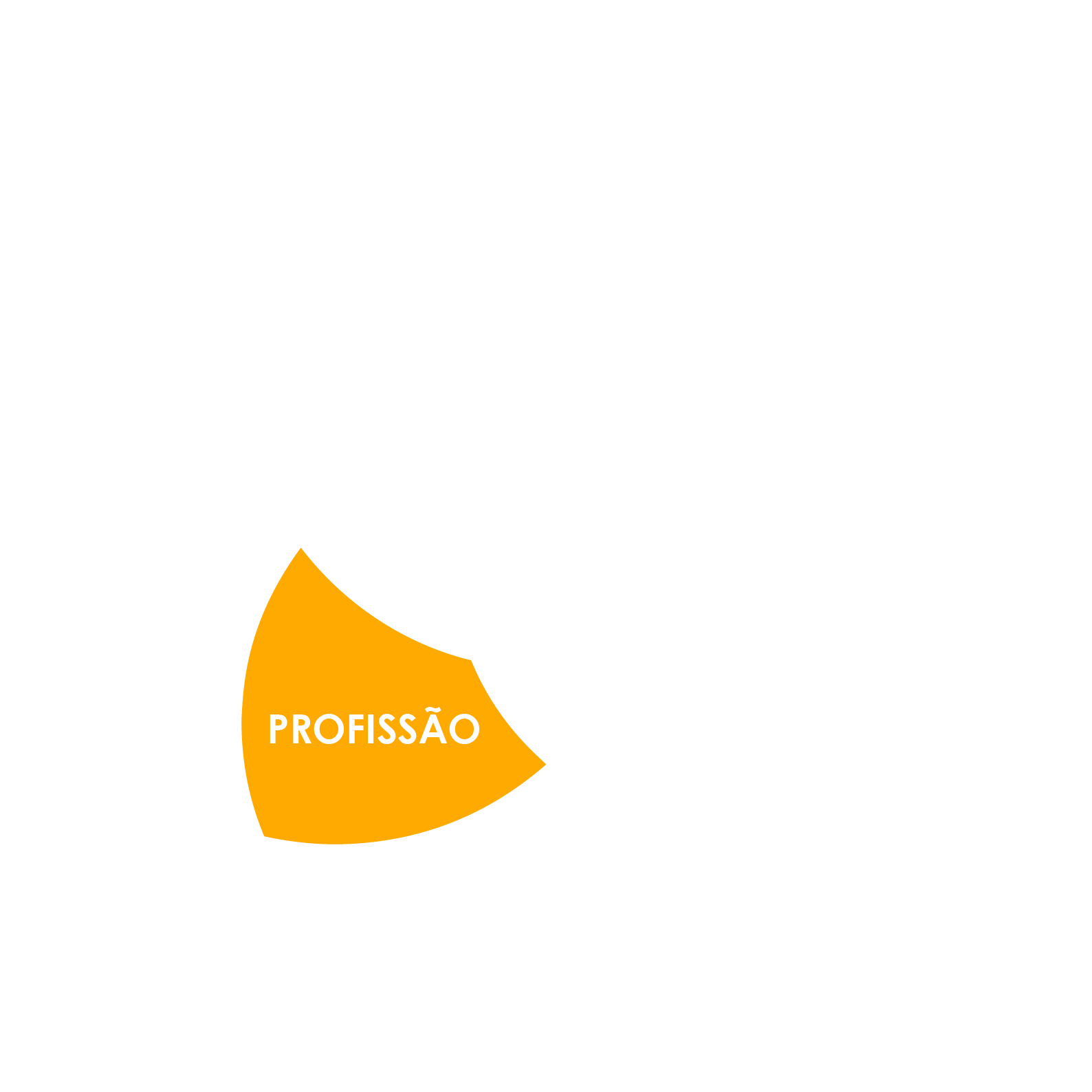 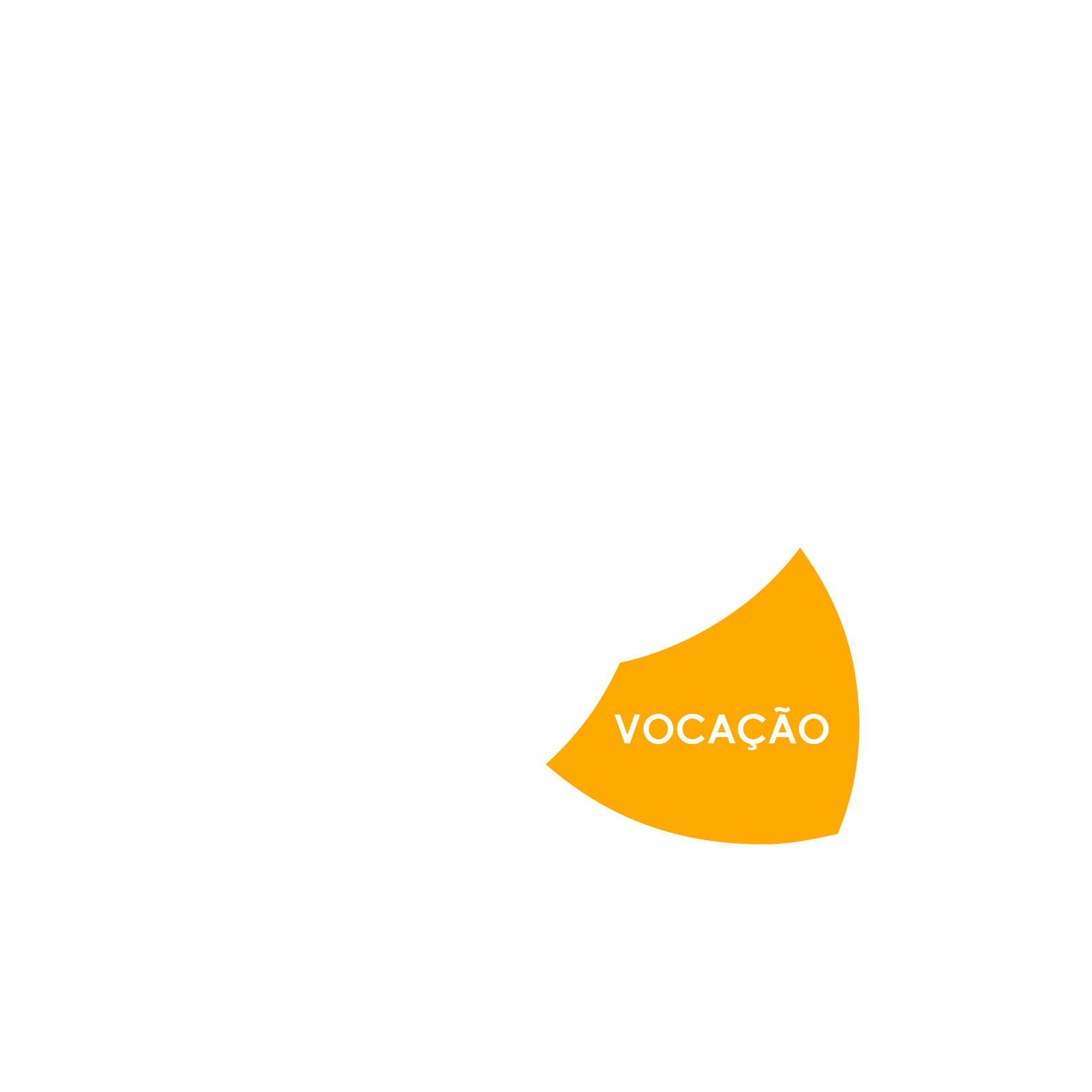 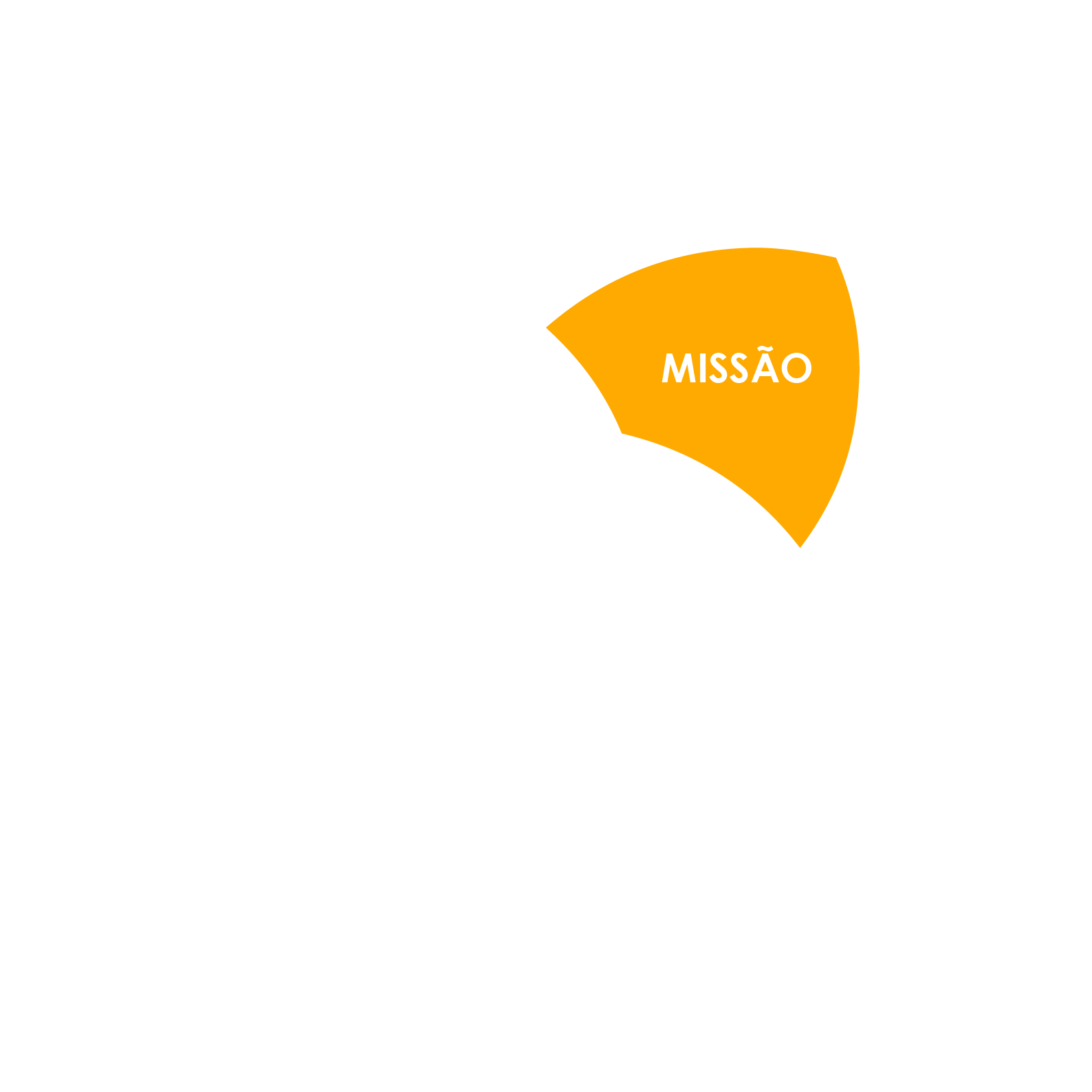 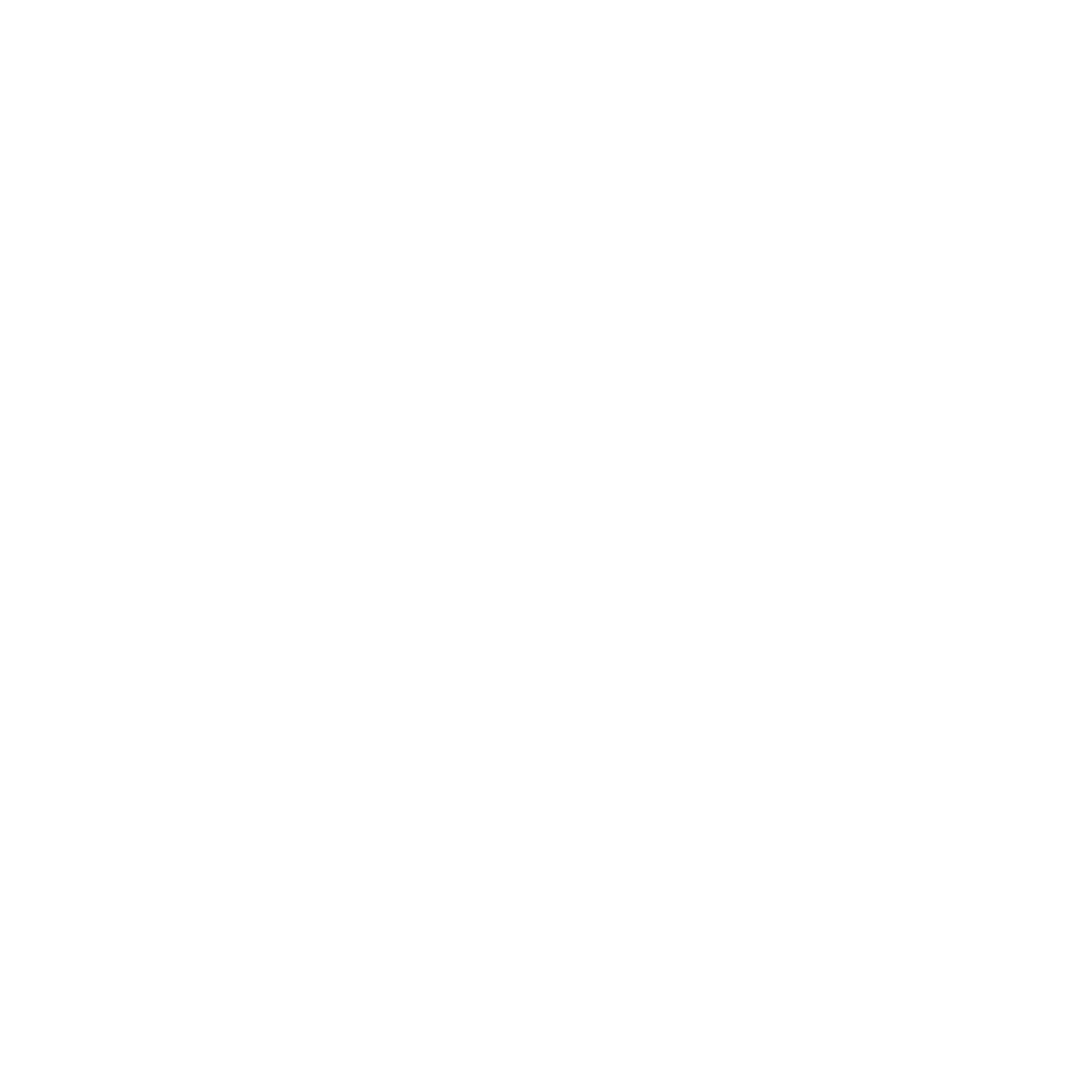 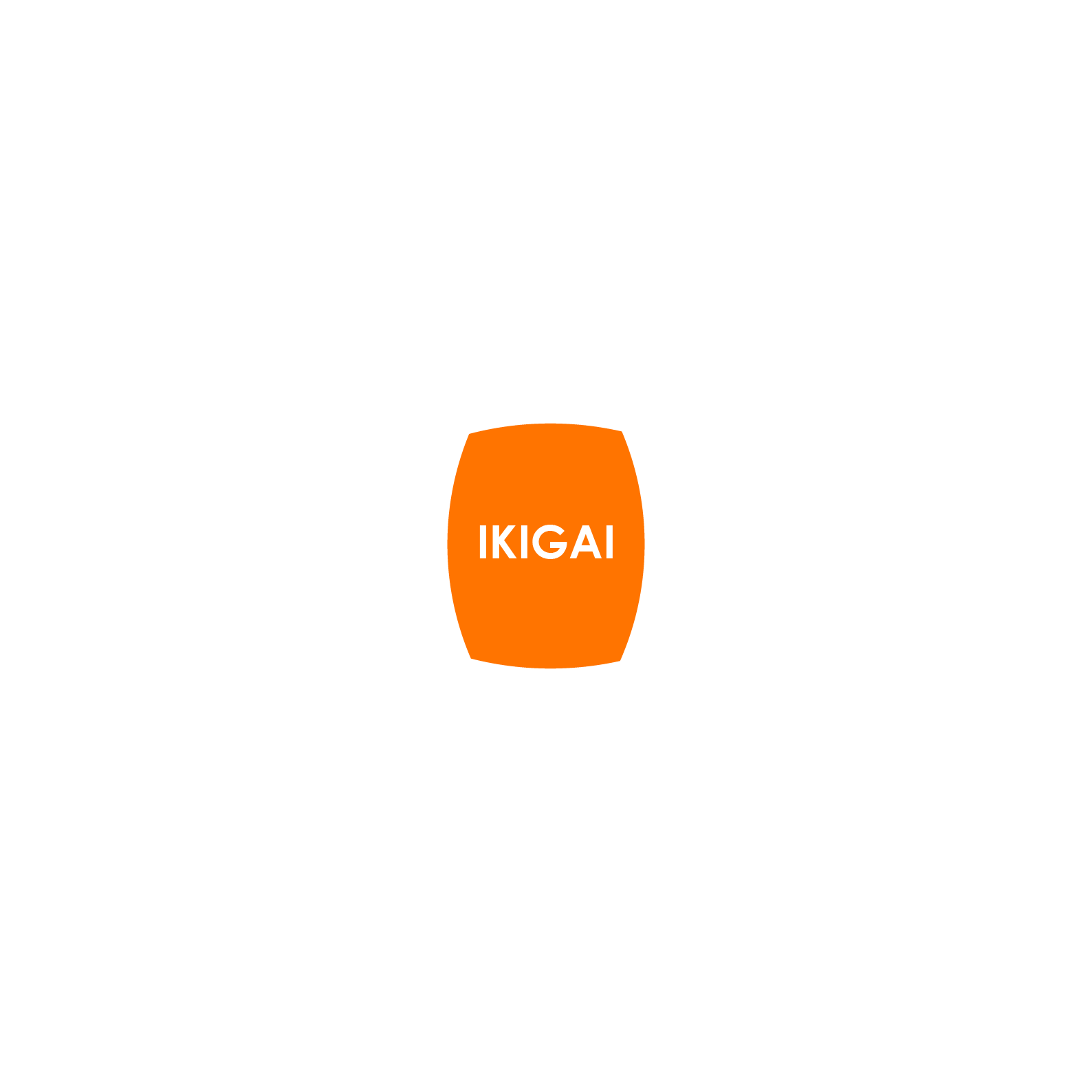 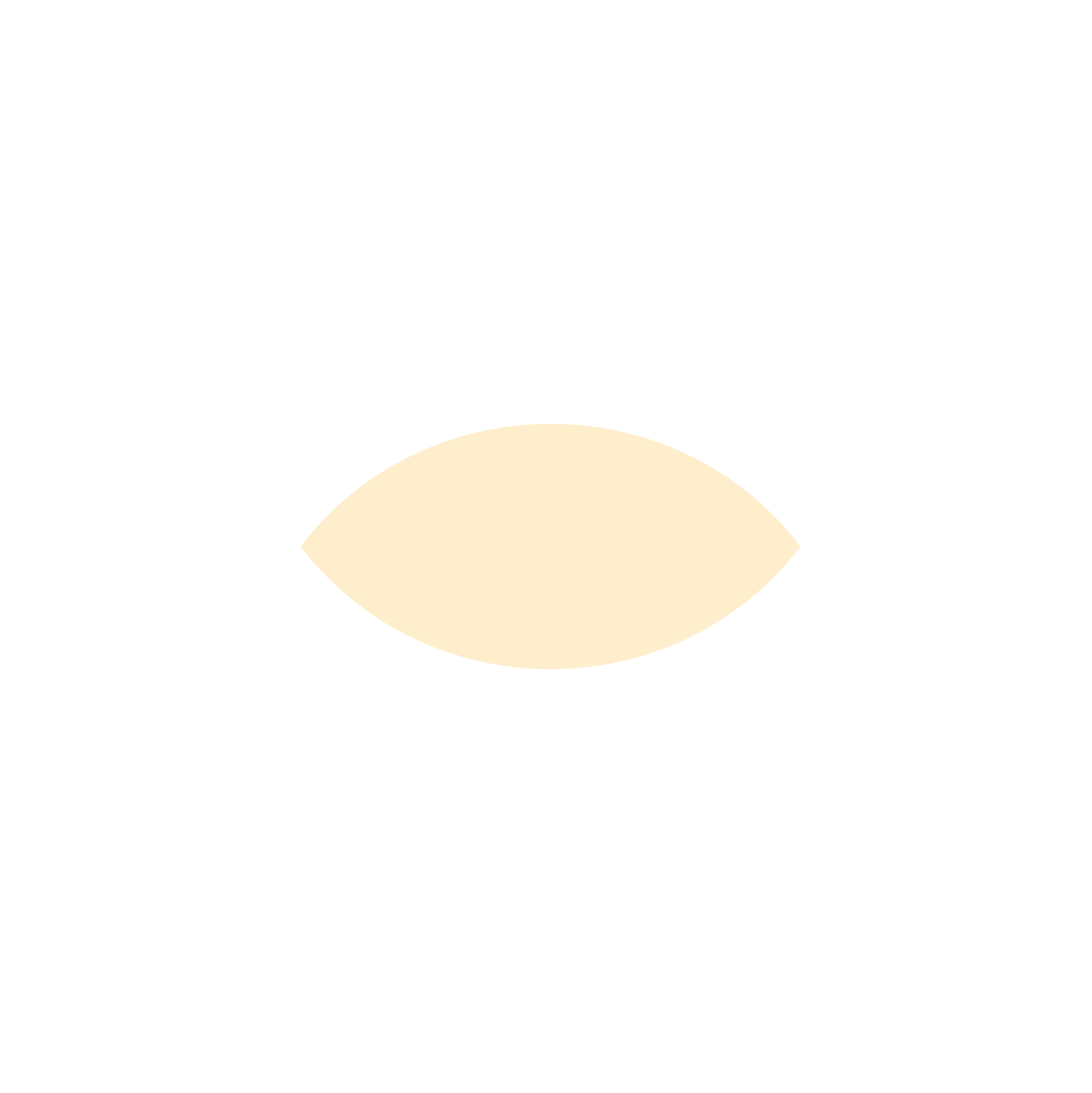 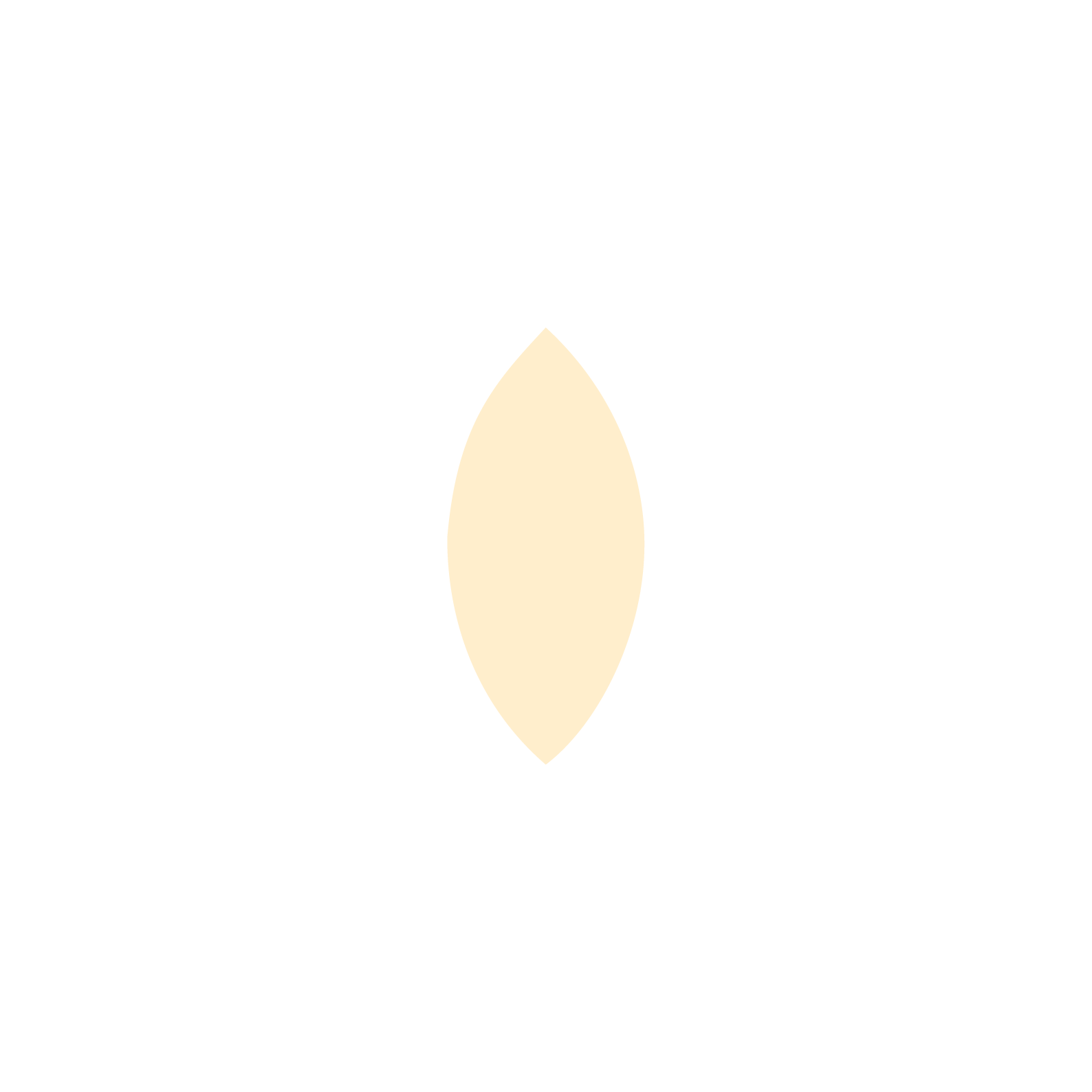 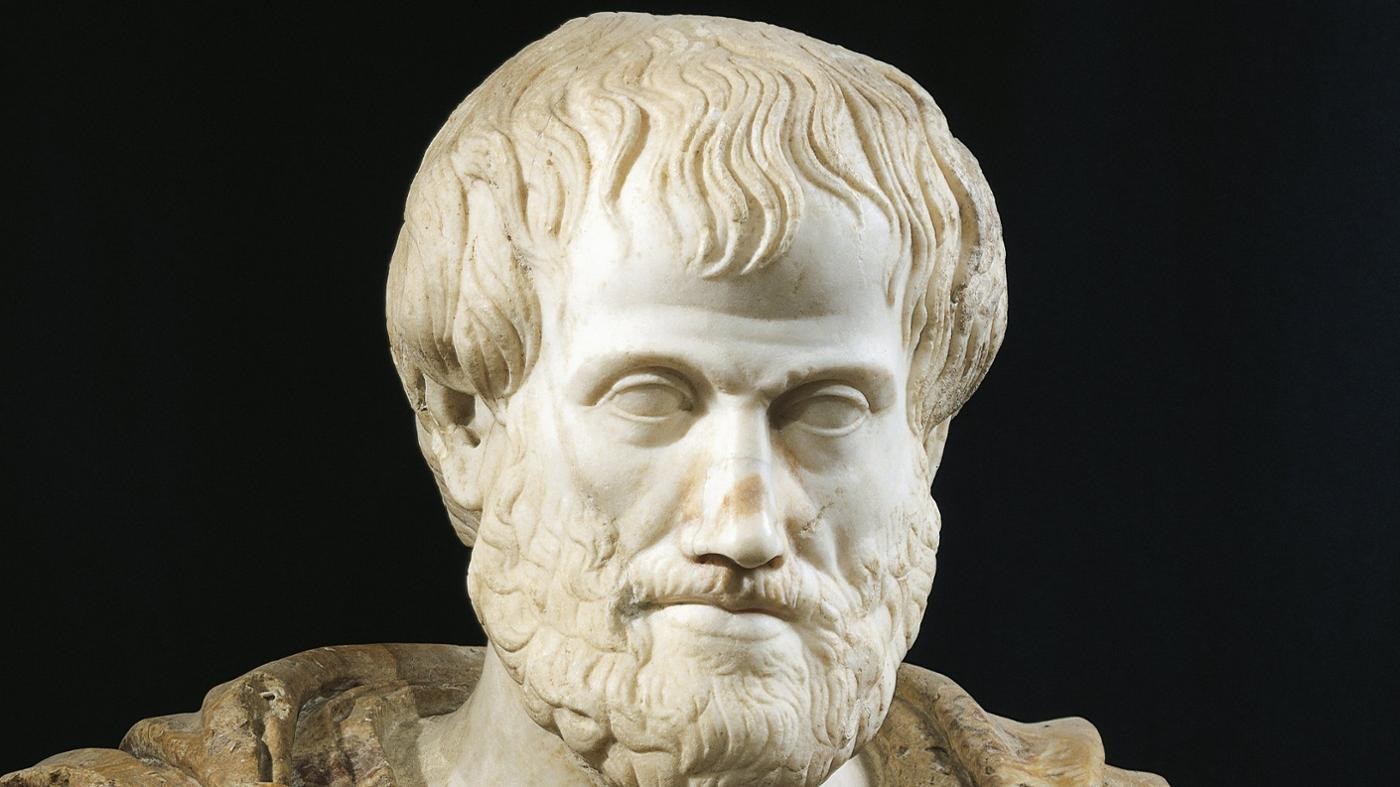 “Onde meus talentos e paixões encontram as necessidades do mundo,
 lá está meu caminho, meu lugar”.
- Aristóteles
SEJAM FELIZES!
OBRIGADO!